Szkolne Pasje i Talenty 2019
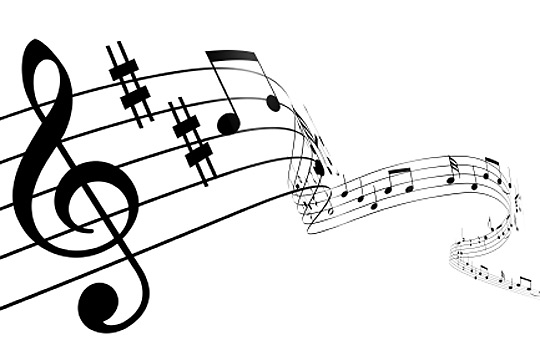 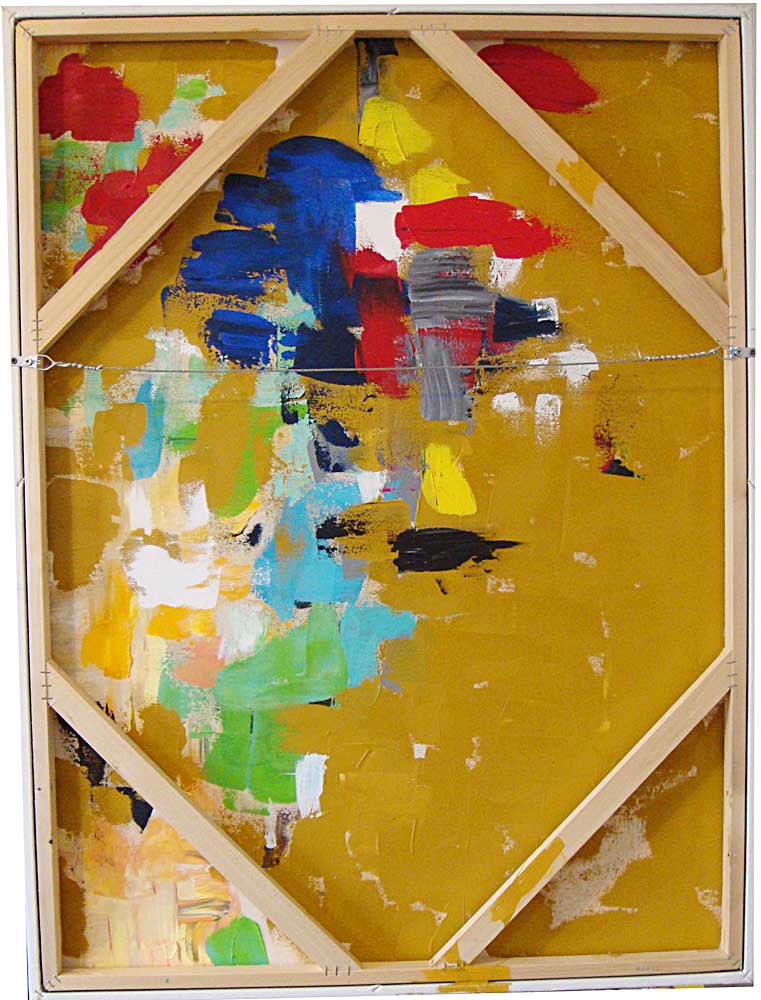 "Piękno rzeczy śmiertelnych mija, lecz nie piękno sztuki" 

Leonardo da Vinci
Anna Kwiatkowska z IIIa
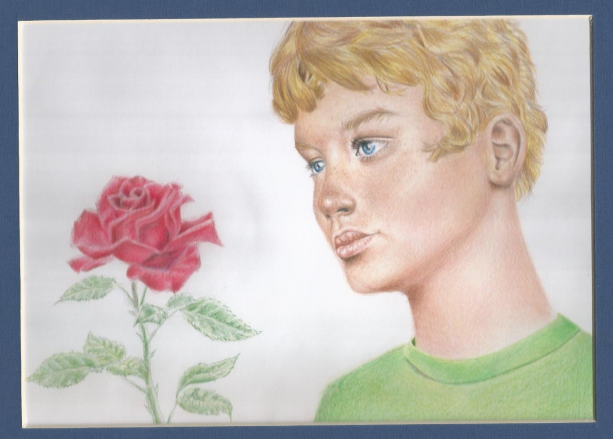 Szkolne Pasje i Talenty 2019
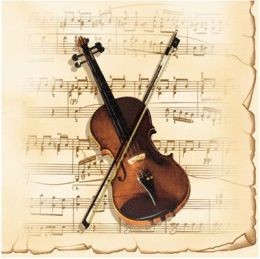 Szkolne Pasje i Talenty 2019
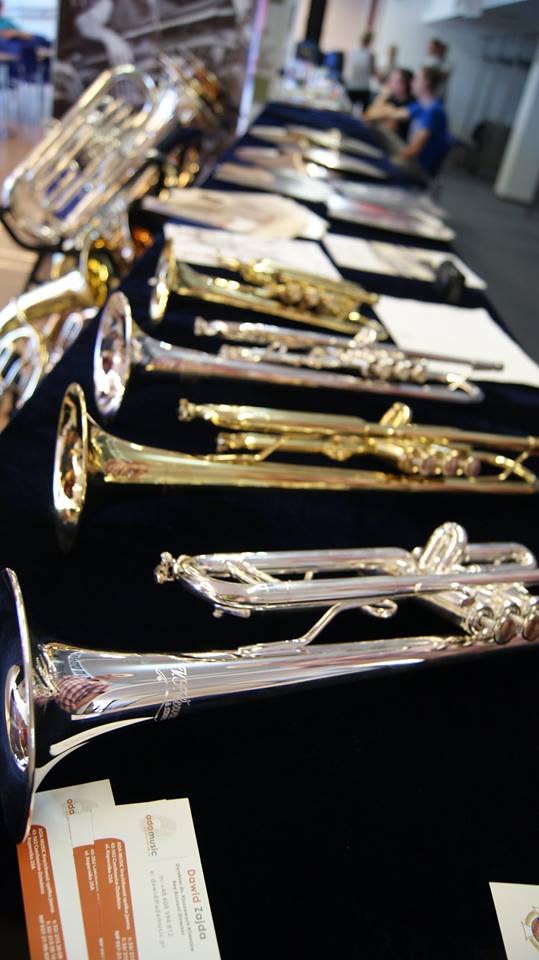 Orkiestra Dęta Daleszyce
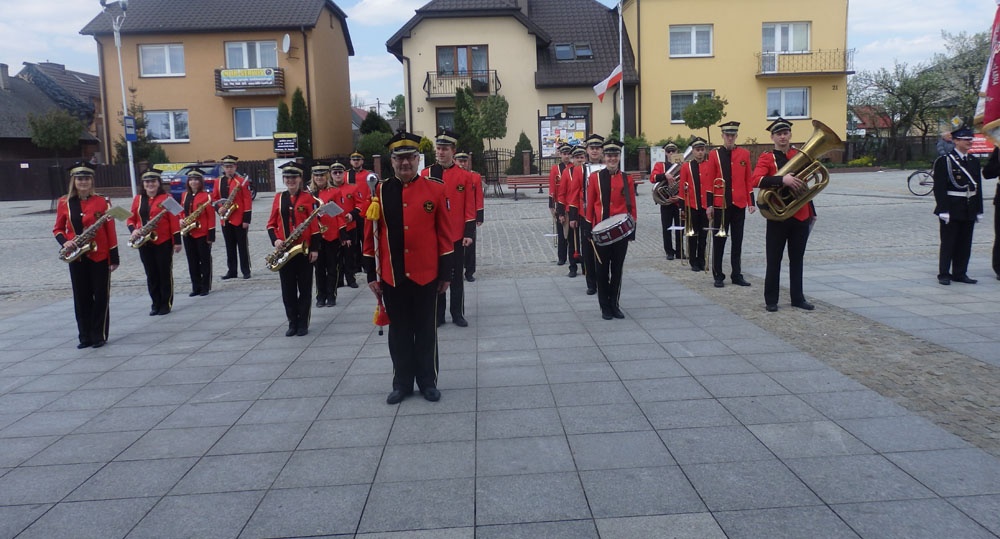 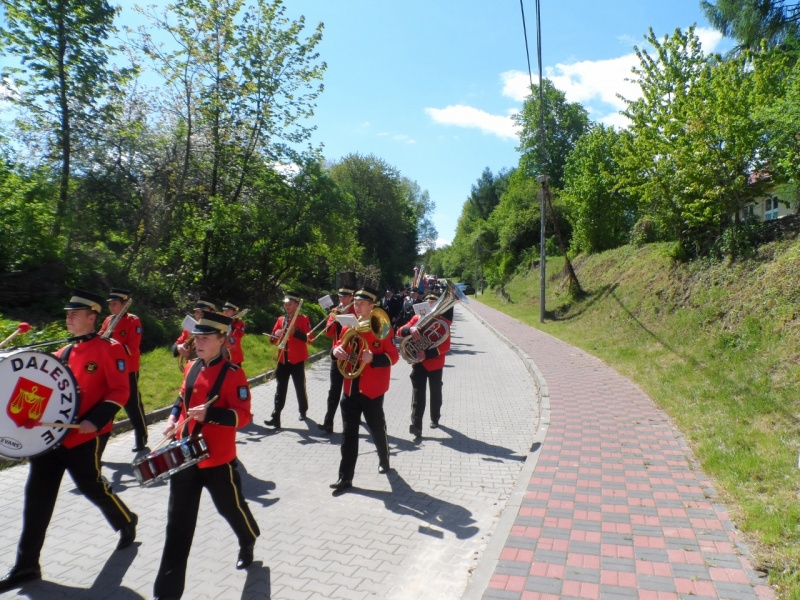 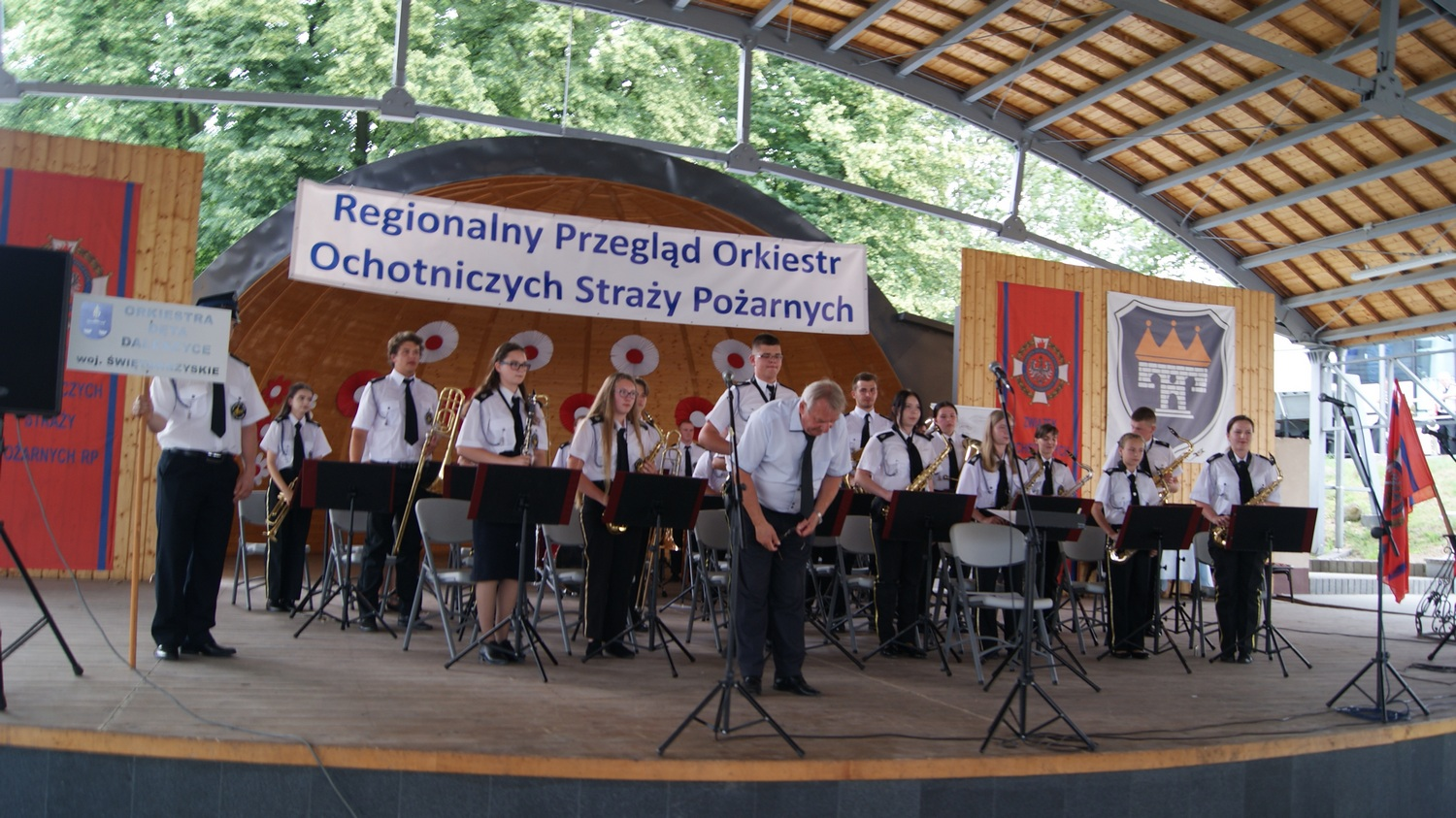 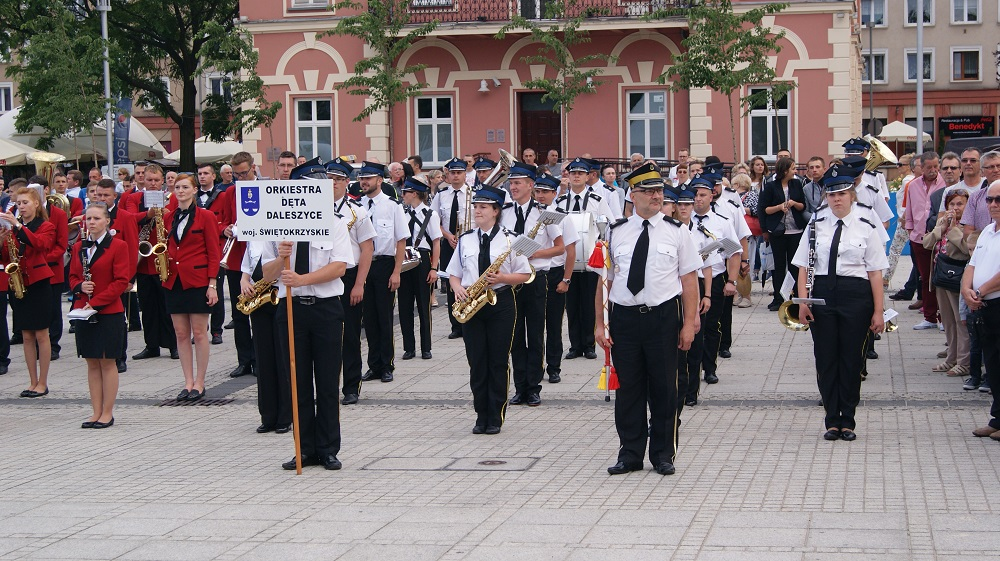 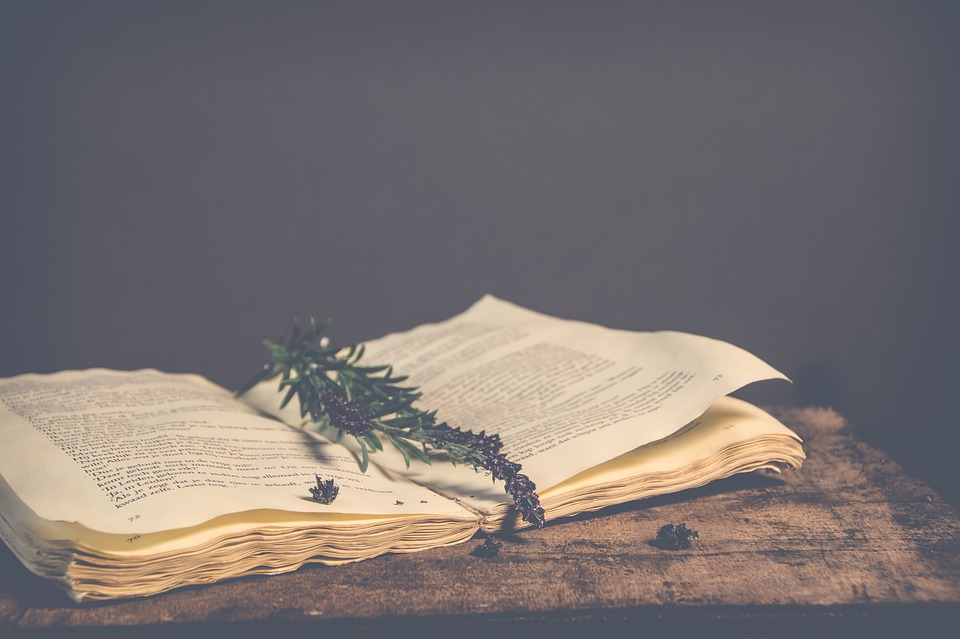 Piotr  powałek  z  klasy  VIIIc
I miejsce w XXVIII Konkursie Recytatorskim Świętokrzyskiej Poezji Ludowej organizowanym przez MGOK Daleszyce

II miejsce w V Turnieju Recytatorskim „Umiłowana ojczyzna” organizowanym przez Centrum Przygotowań do Misji Zagranicznych w Kielcach
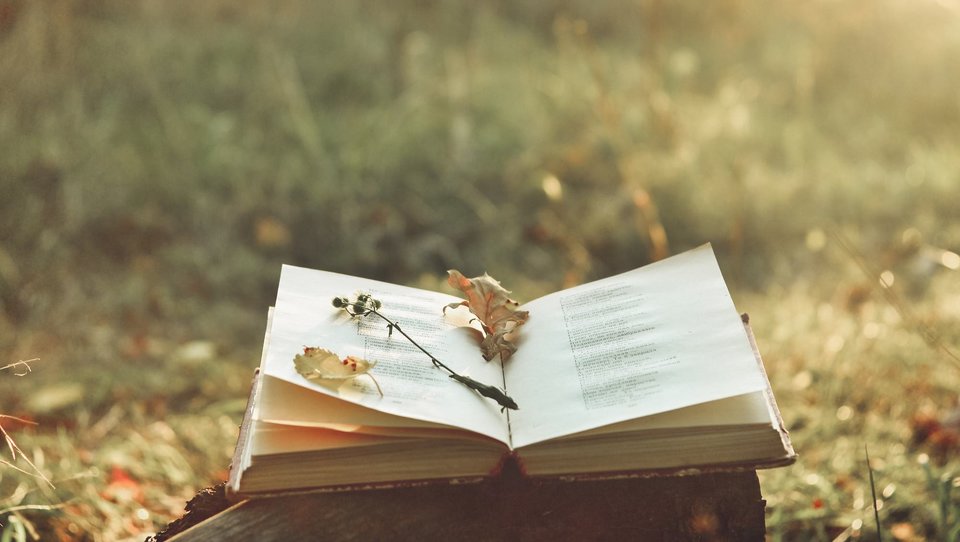 Moja  pasja  to  fotografia …
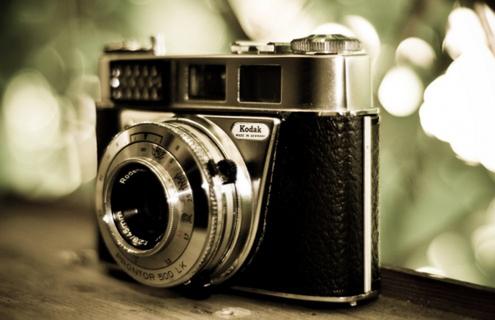 Zuzanna  Tarłowska  z  klasy  VIIa
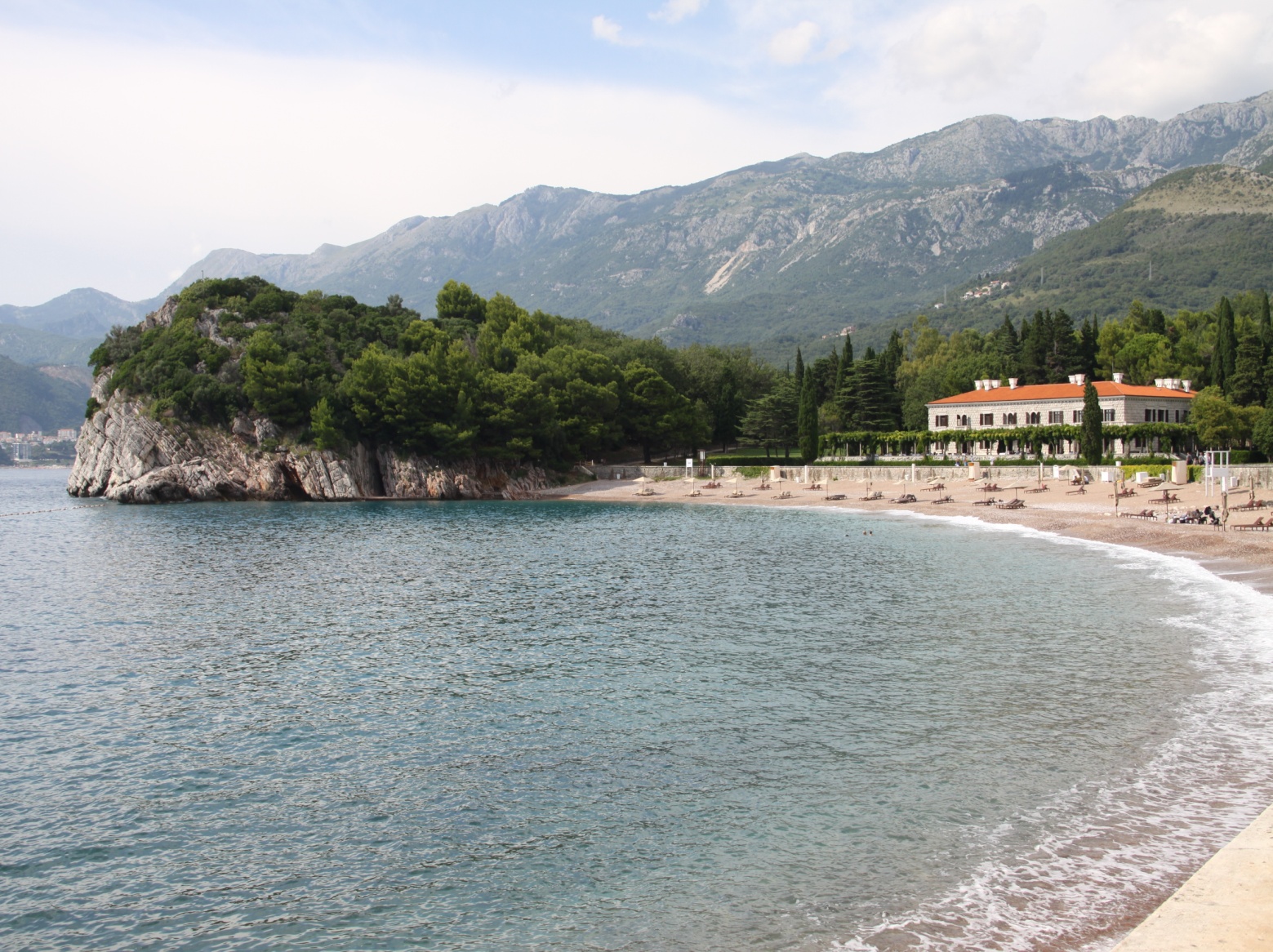 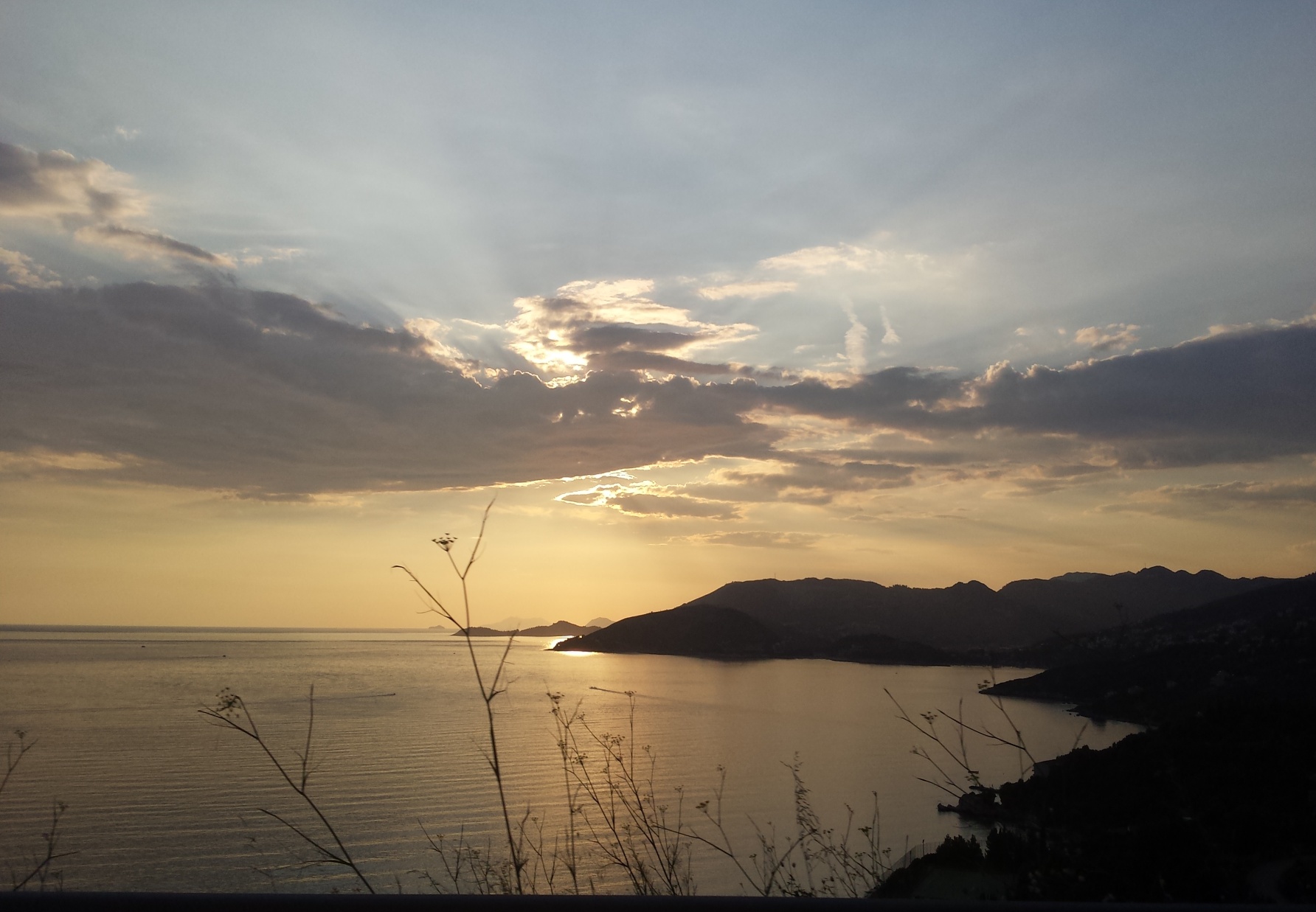 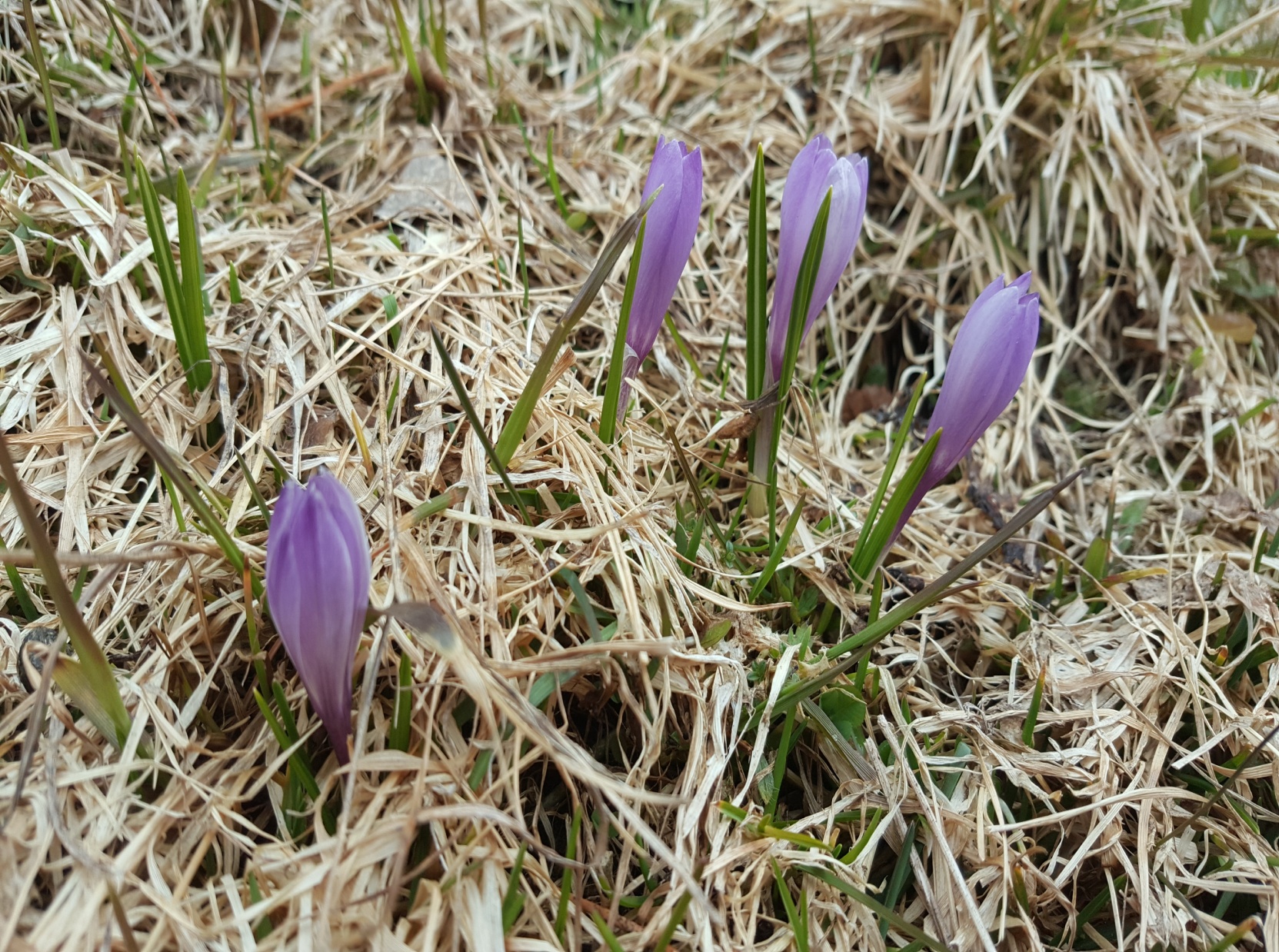 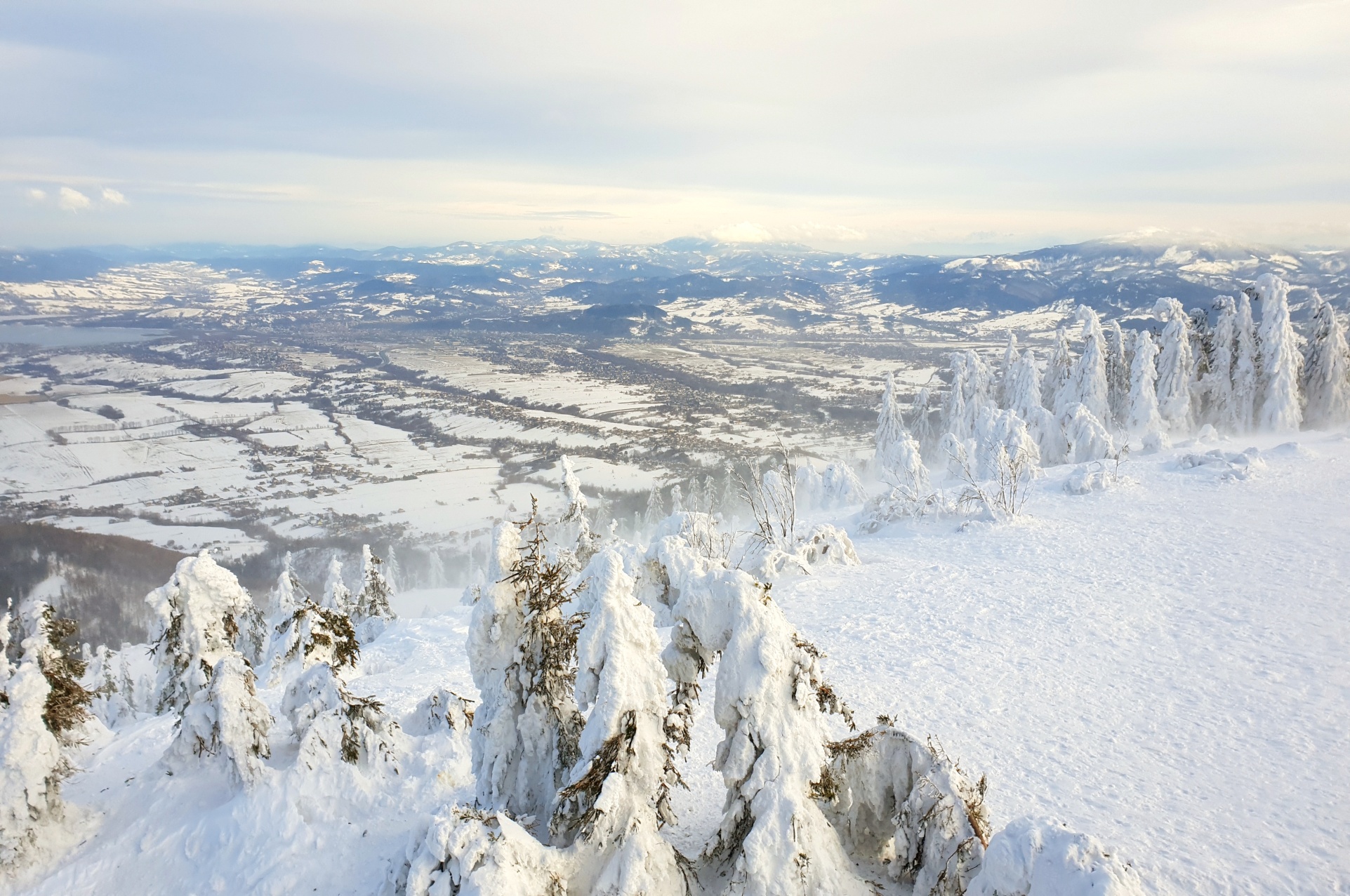 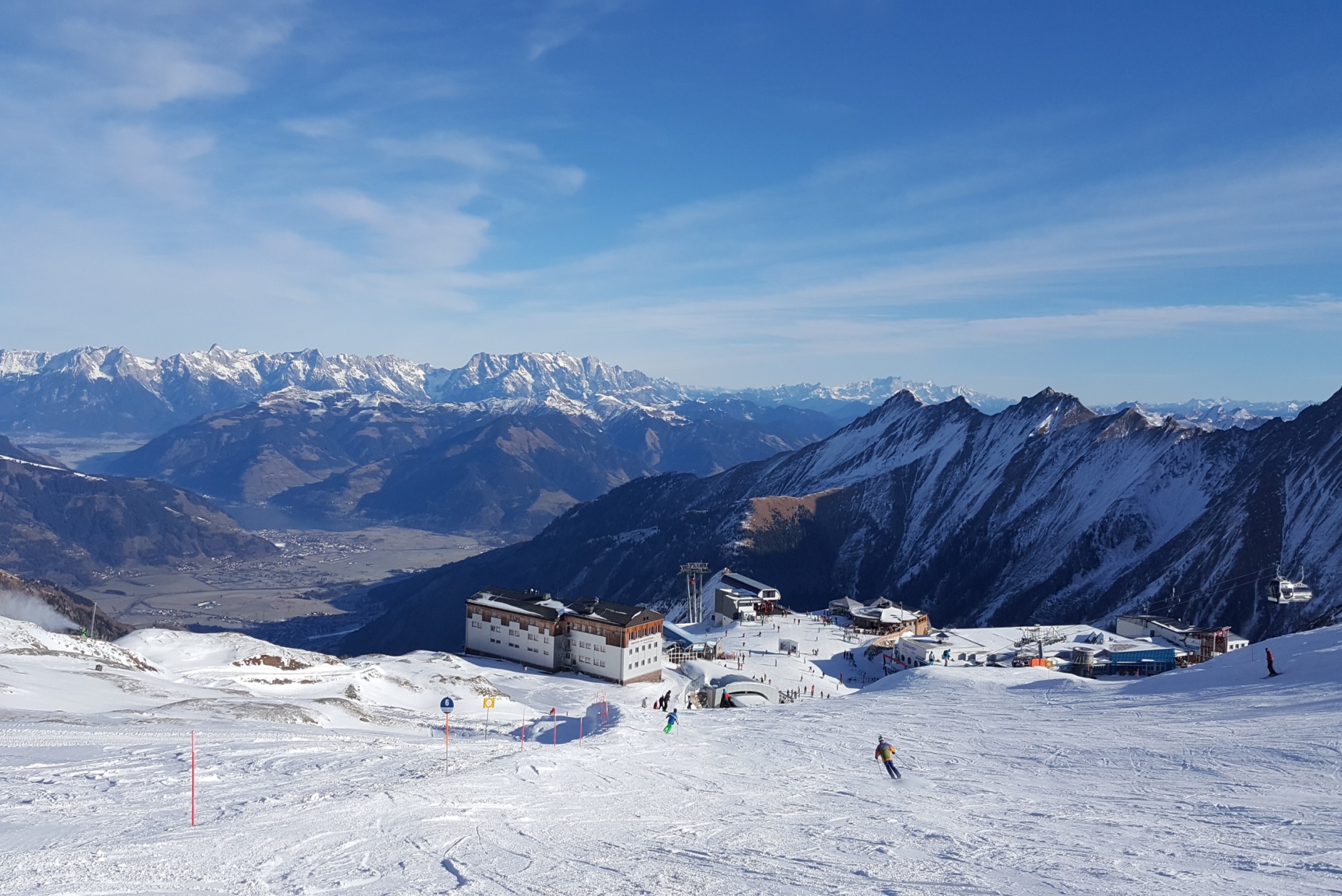 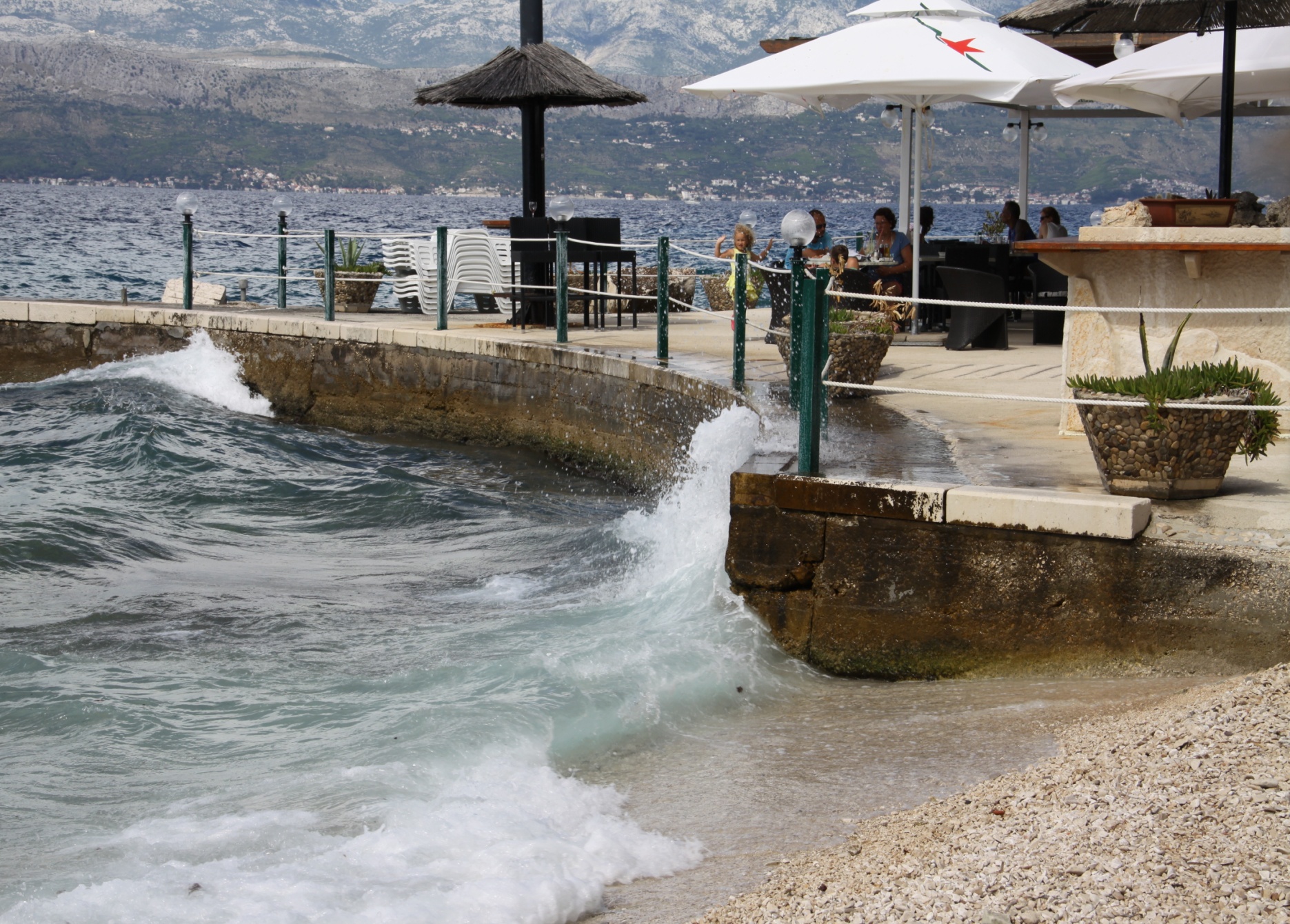 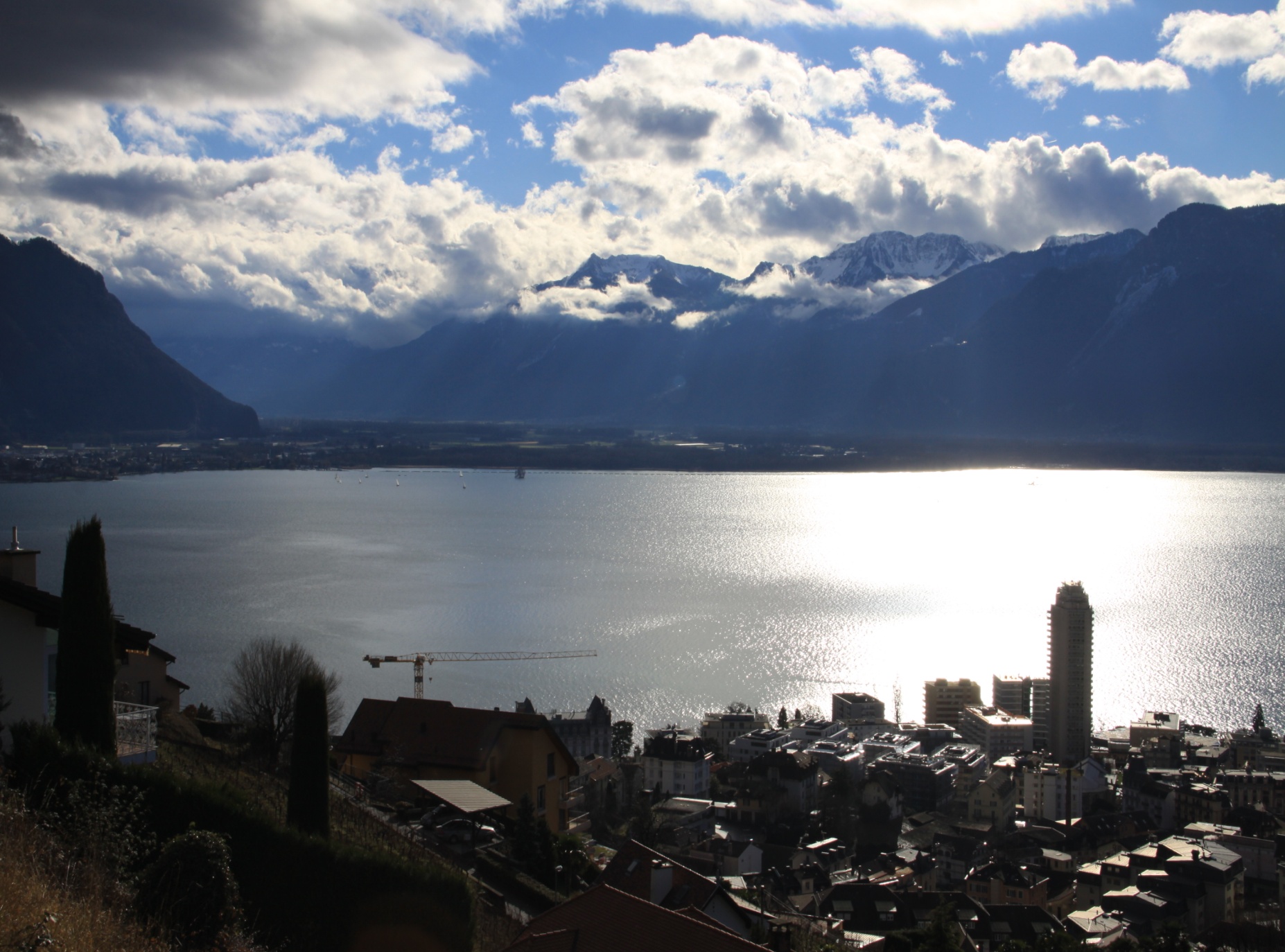 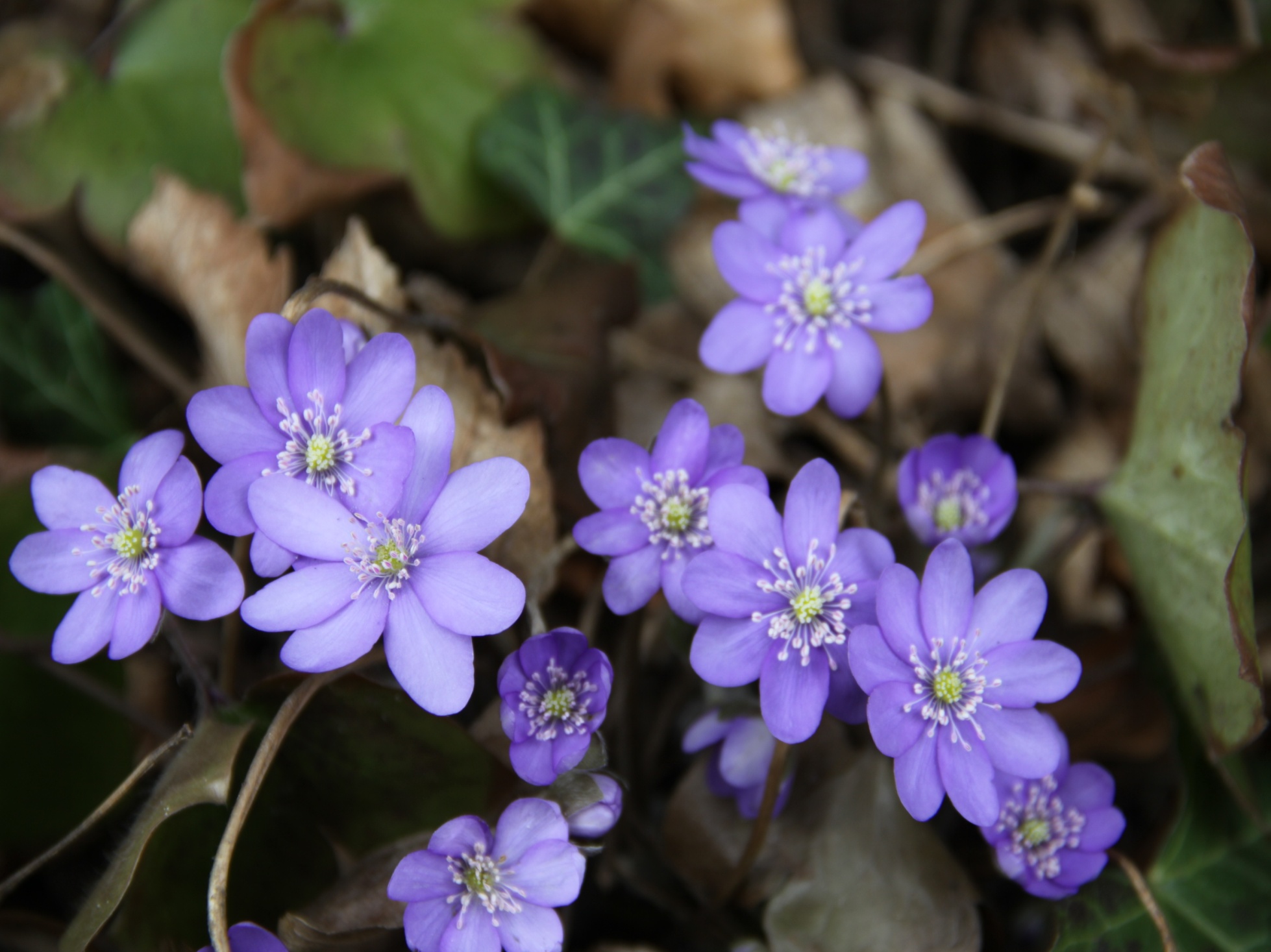 Szkolne Pasje i Talenty 2019
konkurswiedzy o krajach niemieckojęzycznych
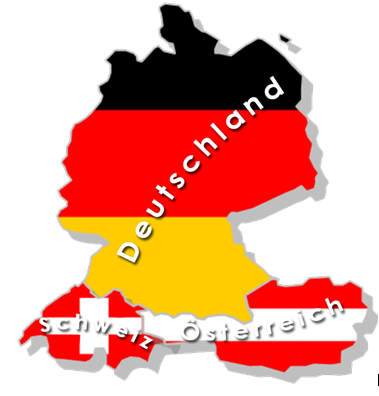 I miejsce 
Rozalia  Kozub, IIIe

II miejsce
Natalia Łakomiec, VIIb

III miejsce
Wiktoria Zdanowska, VIIa
XXIV Diecezjalny Konkurs Biblijny
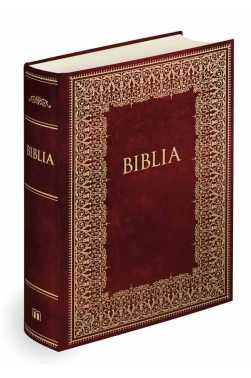 Laureatki:
Julia Karyś, klasa VIb
Julia Dziedzic klasa IIId

Finalistka:
Zofia Kotyniewicz klasa VIa
Gminny konkurs ortograficzny
II miejsce

Zofia Kotyniewicz z klasy VIa
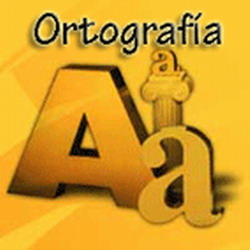 XVI  Wojewódzki Konkurs z Historii
Laureatka: 
Paulinie Frąk, uczennica klasy IIIb
Finalista: 
Michałowi Sabat, uczeń klasy IIIc
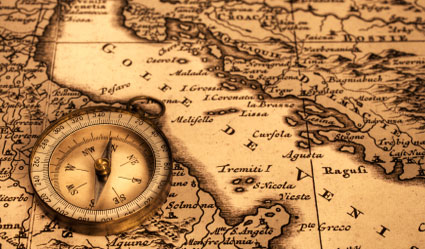 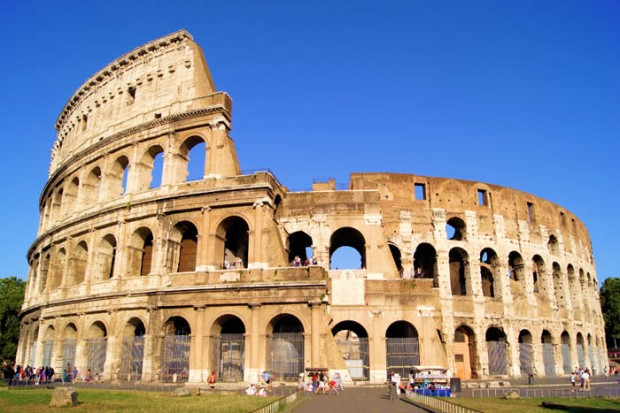 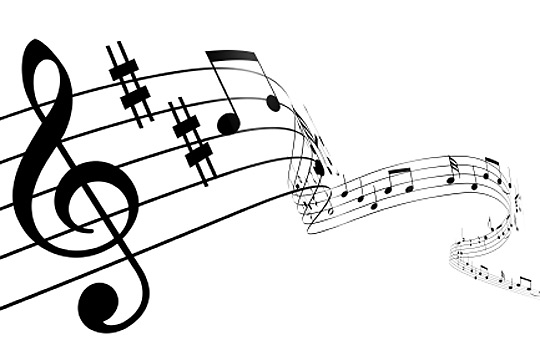 I miejsce w XXVIII edycji wojewódzkiego konkursu ekologicznego „Ekologia, my i region, w którym żyjemy”.
Katarzyna Jaworska, Magdalena Kaczor,Zofia Kotyniewicz, Krystian Kaleta, Oliwia Klimek i Bartłomiej Kwiatkowski z klasy VIa
Konkurs młodych geografów
III miejsce 
Weronika Kalarus
klasa III b
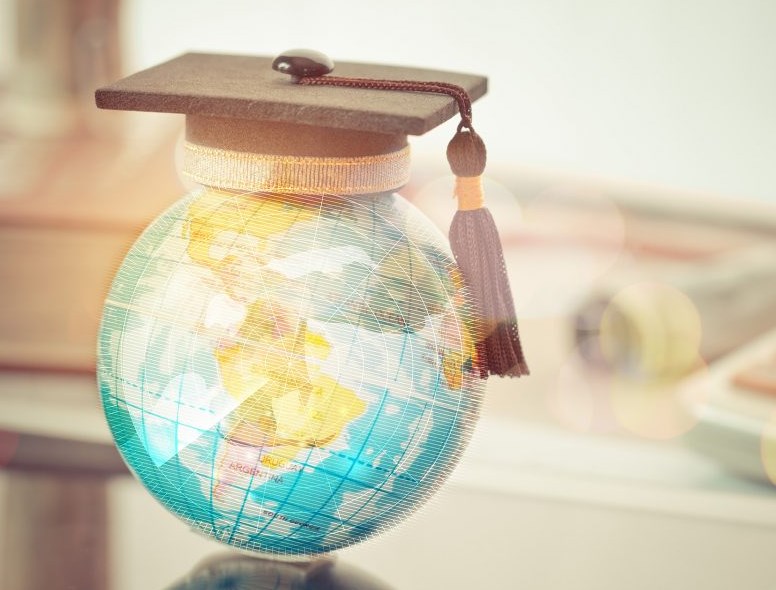 Naszą pasją jest Sport
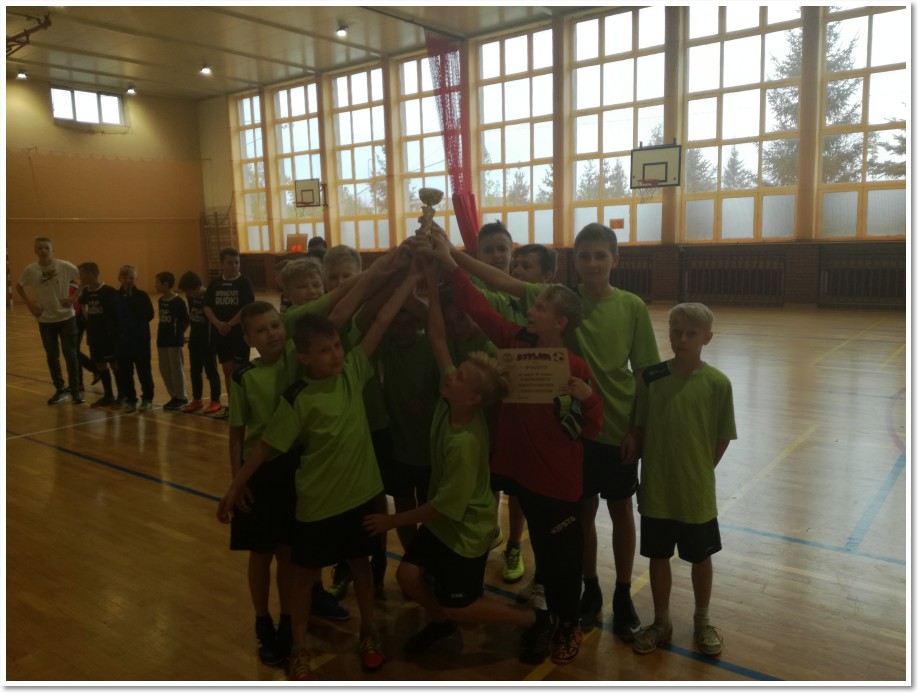 Puchar Burmistrza jest nasz !!!
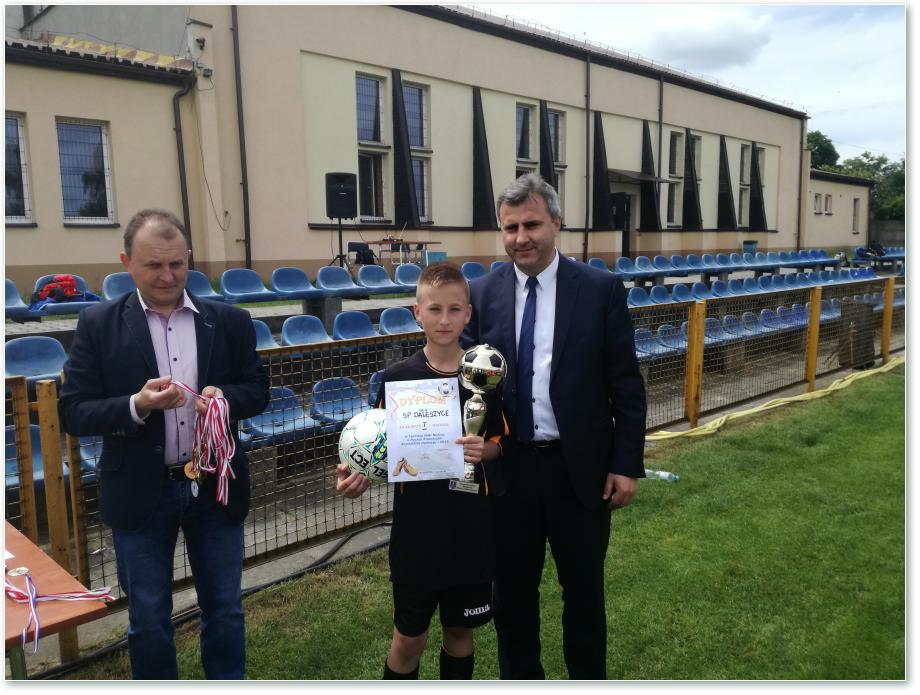 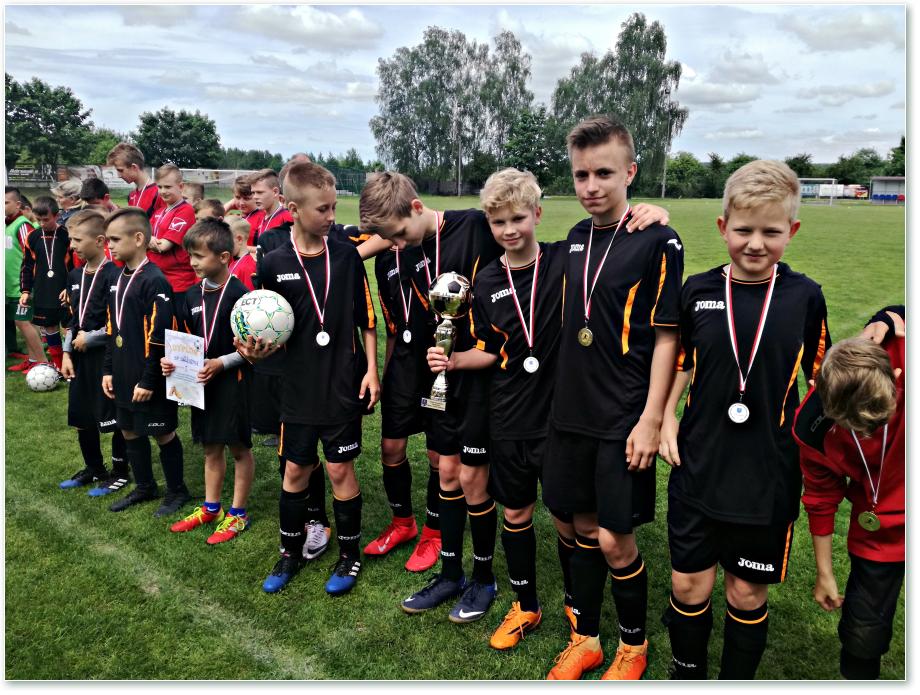 Finał Powiatowego Turnieju Piłki Nożnej Szkół Podstawowych
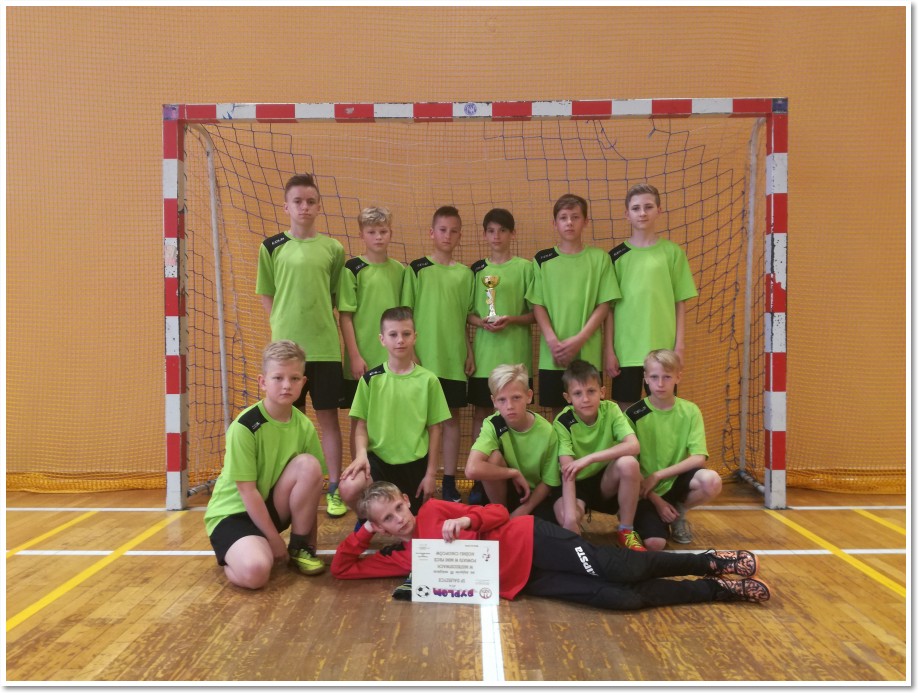 Zespół tworzą:
kapitan – Krystian Kaleta, 
Bartłomiej Choptiany, 
Bartłomiej Kwiatkowski, 
Kacper Wasik, 
Antoni Mańczyk, 
Jakub Żebrzowski, 
Kacper Frąk,
 Adrian Kaleta, 
Mikołaj Krzyżanowski,
Nikodem Kozub, 
Filip Kobryń, 
Szymon Żebrzowski.
XIV Powiatowy Turniej Piłki Siatkowej Chłopców Szkół Gimnazjalnych o Puchar Prezesa Szkoły Jazdy
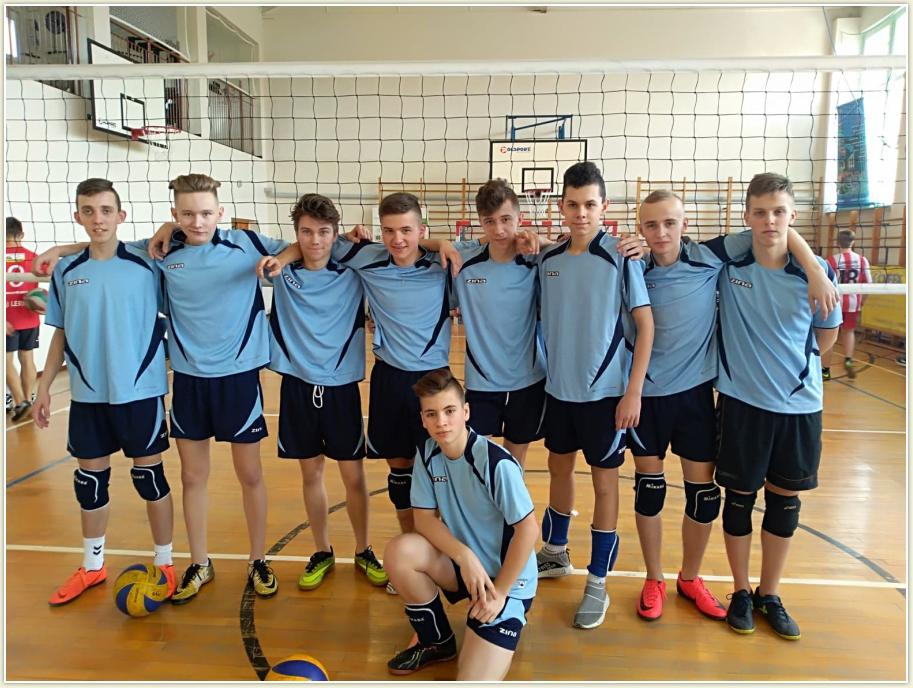 Zespół Tworzą:
Jaroń Hubert,
Kielasiński Adrian,
Hernik Patryk,
Otawski Kornel,
Pochopień Sebastian,
Duda Dawid,
Błaszczyk Mateusz,
Zwierzyński Ernest,
Zwierzyński Kacper.
Nasza  Pasja  to  Kolarstwo
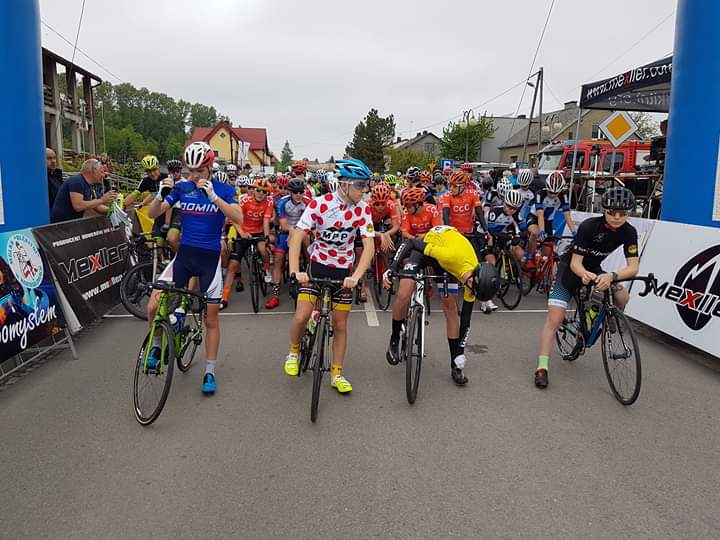 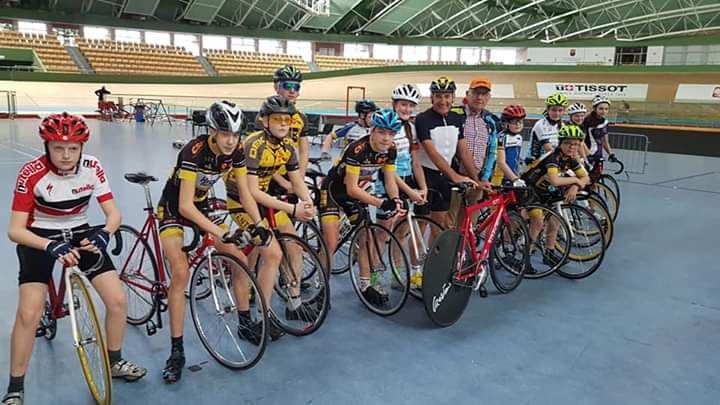 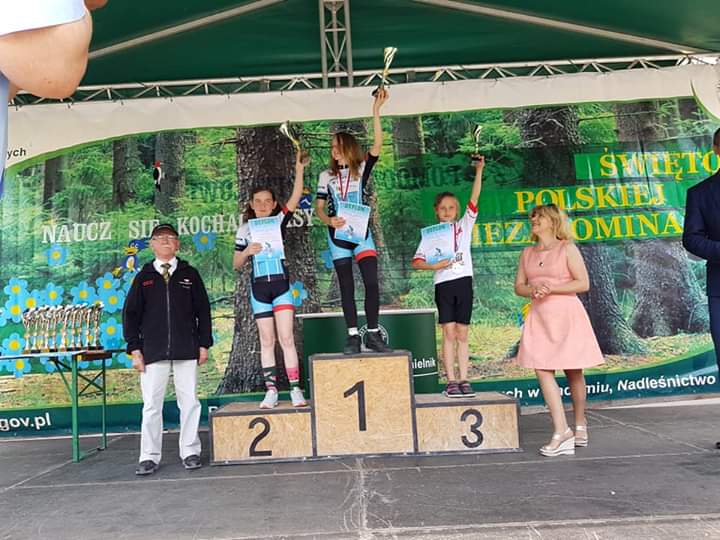 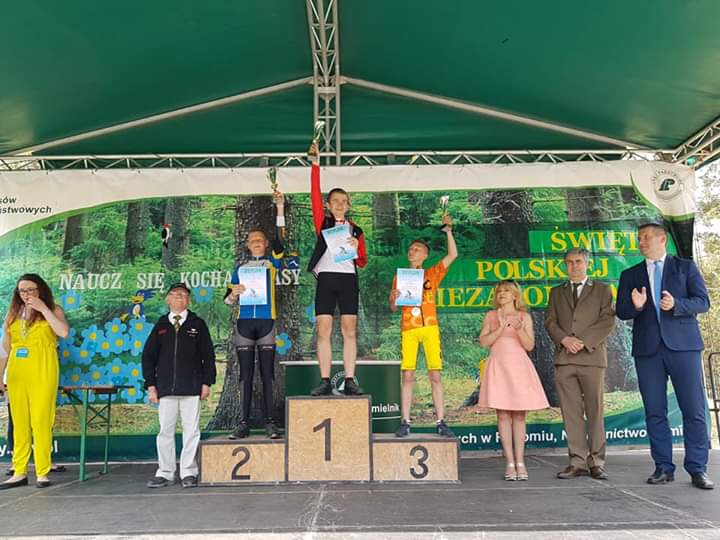 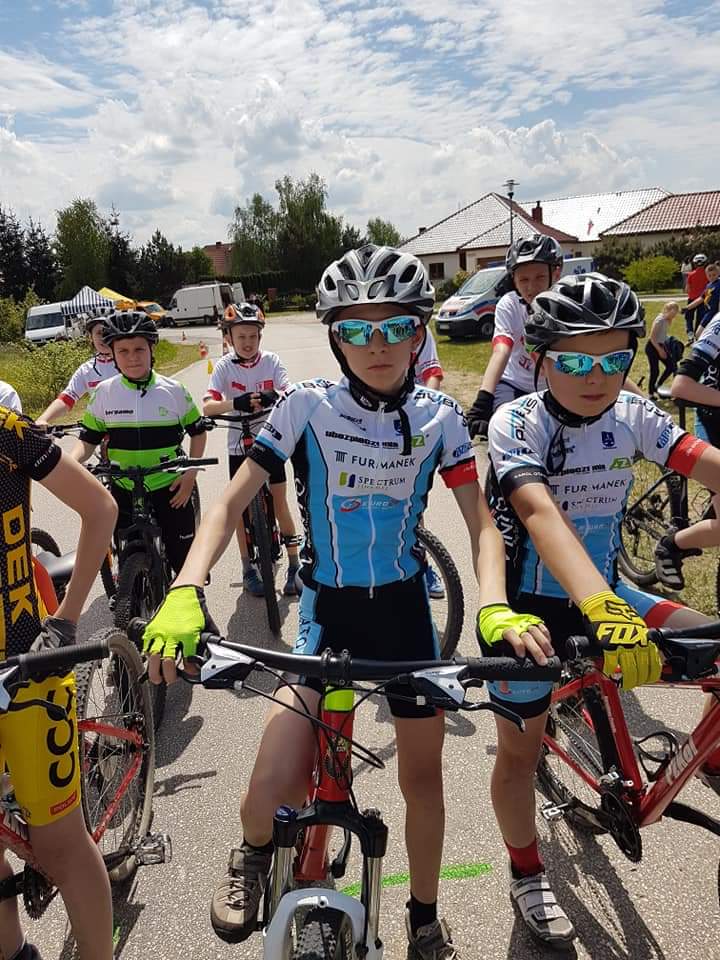 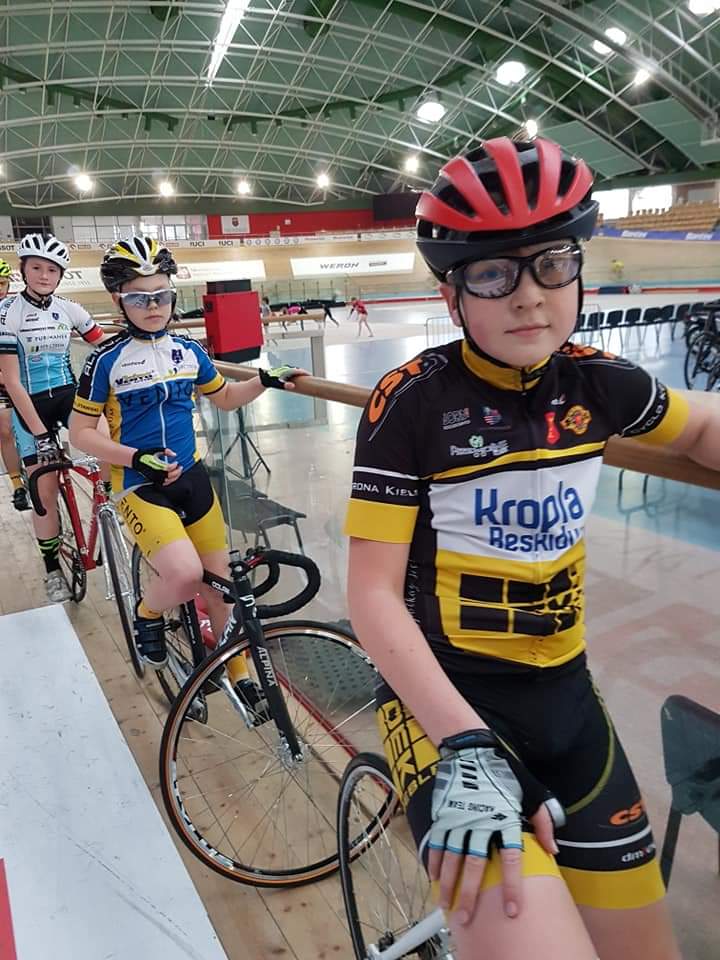 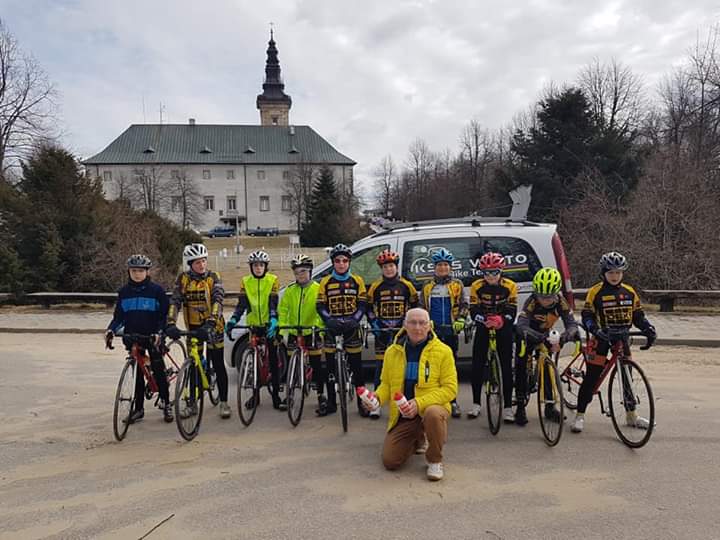 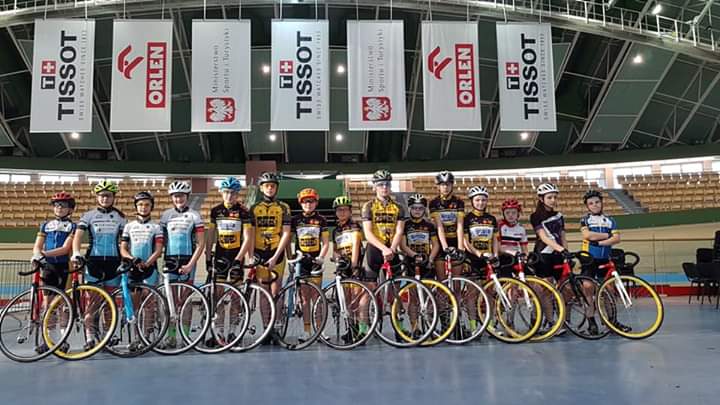 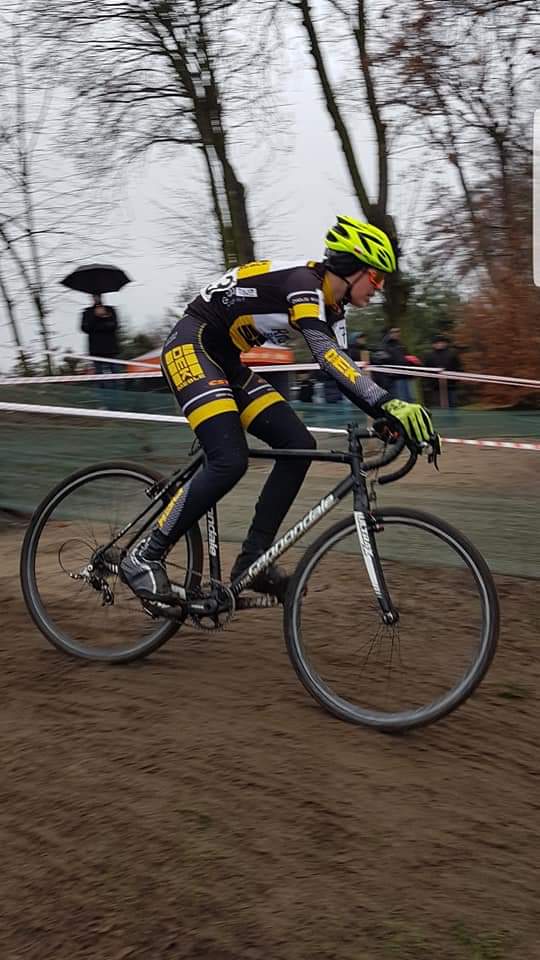 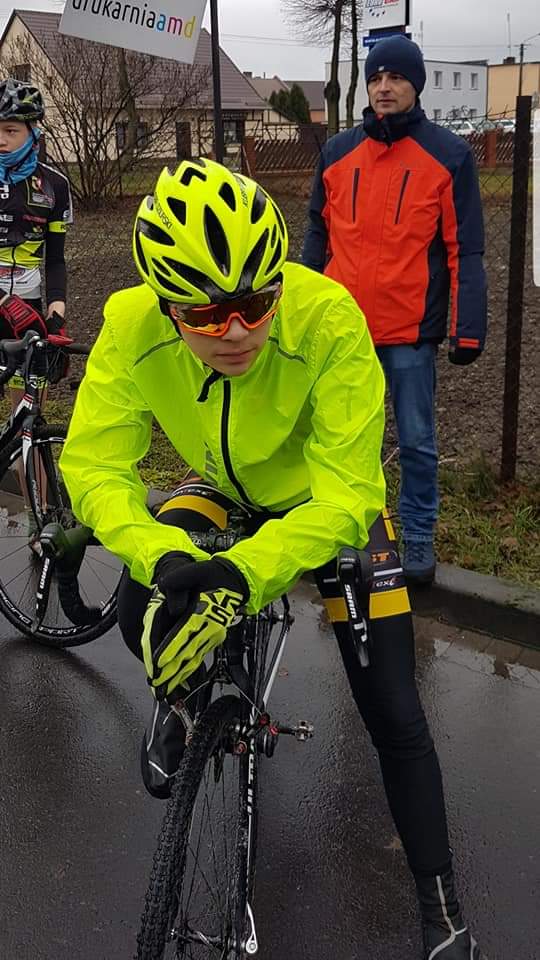 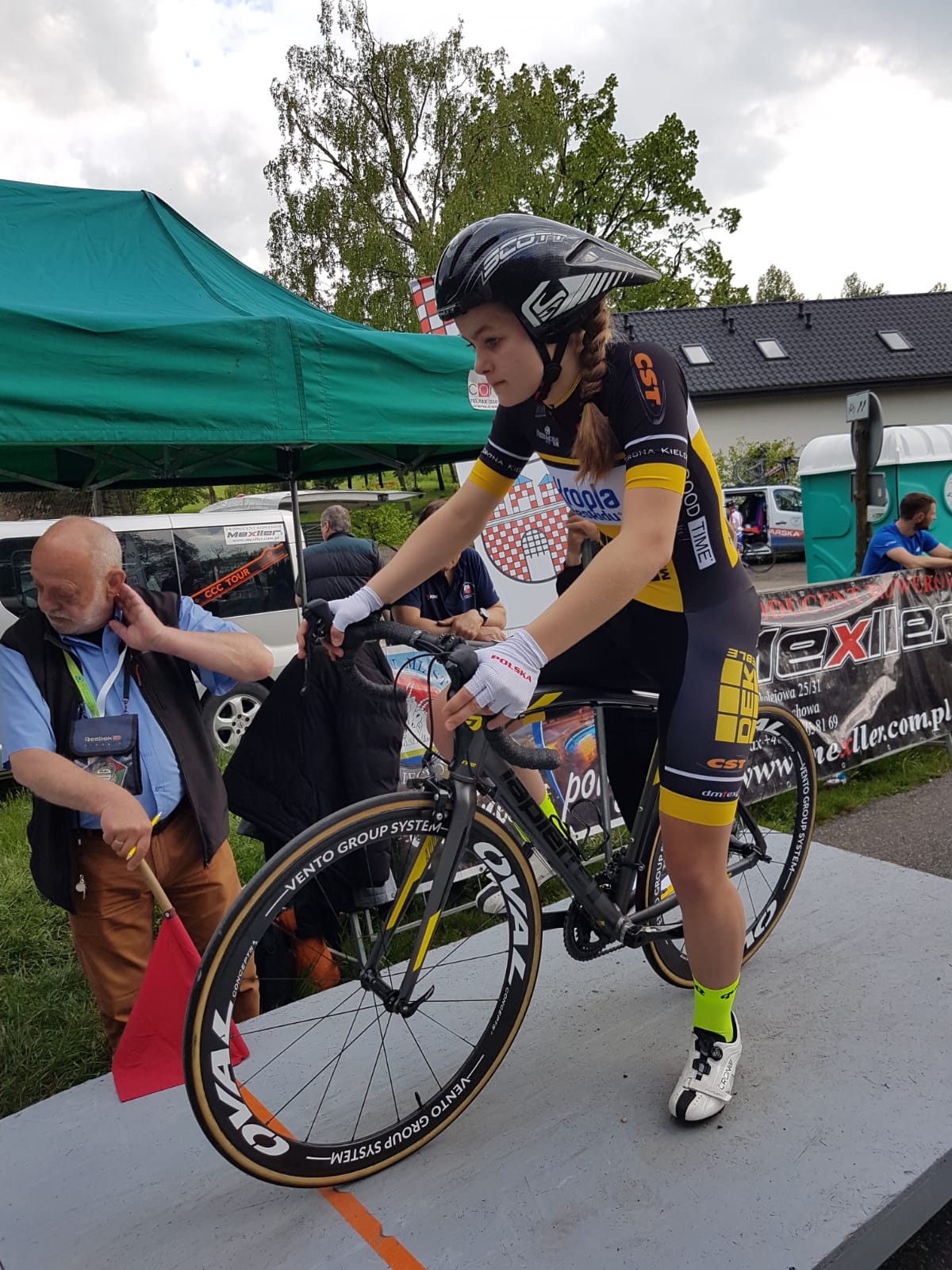 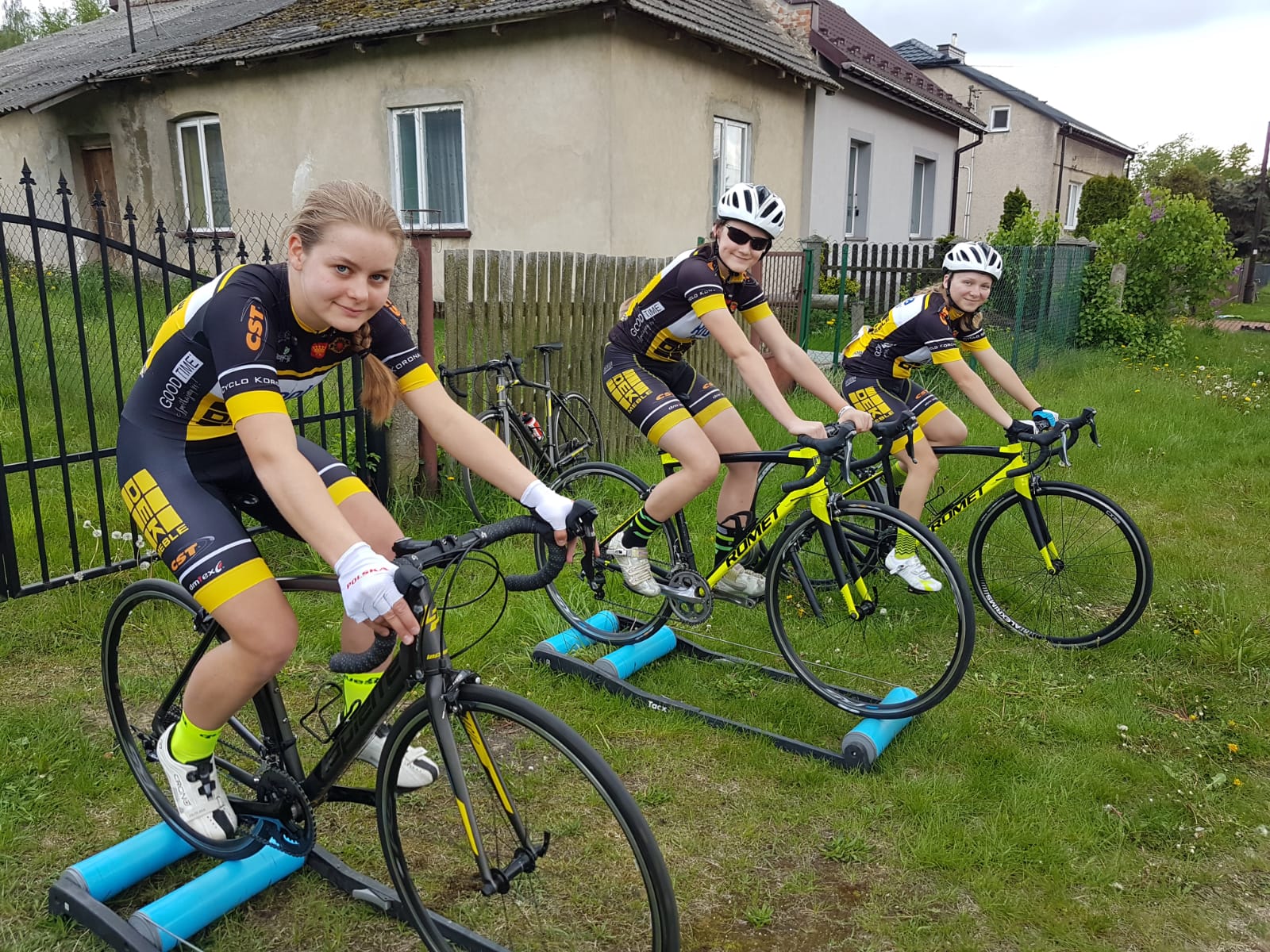 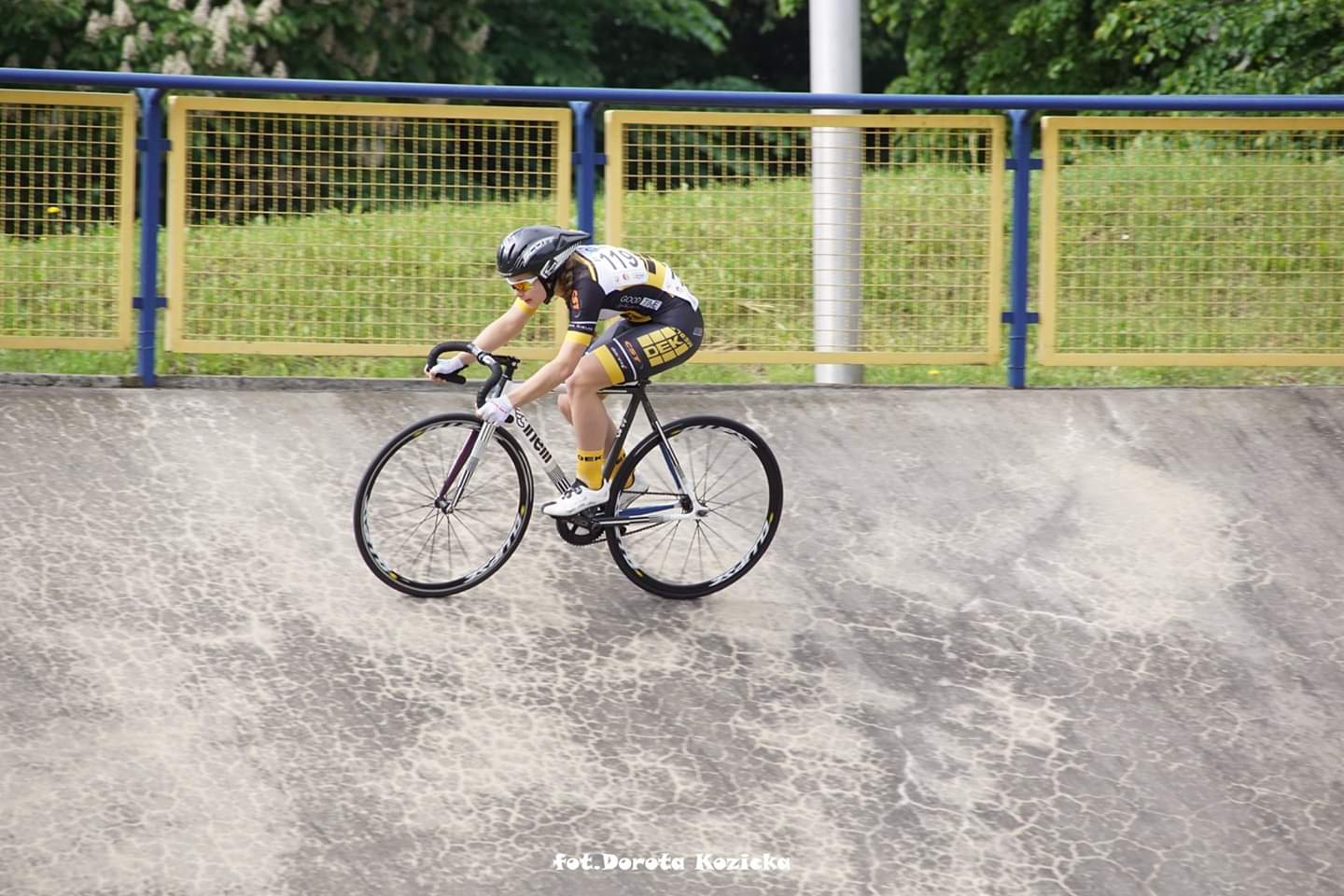 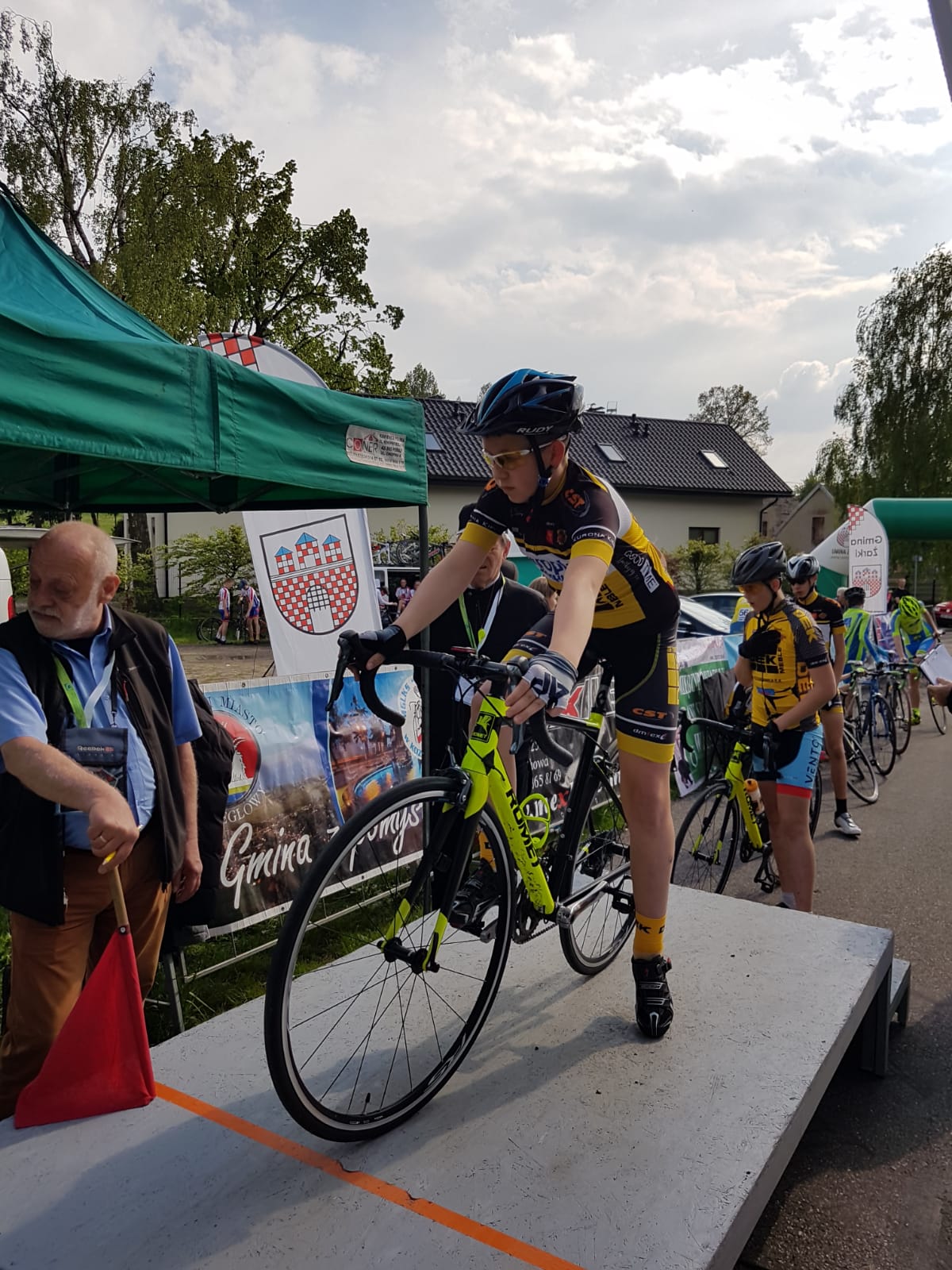 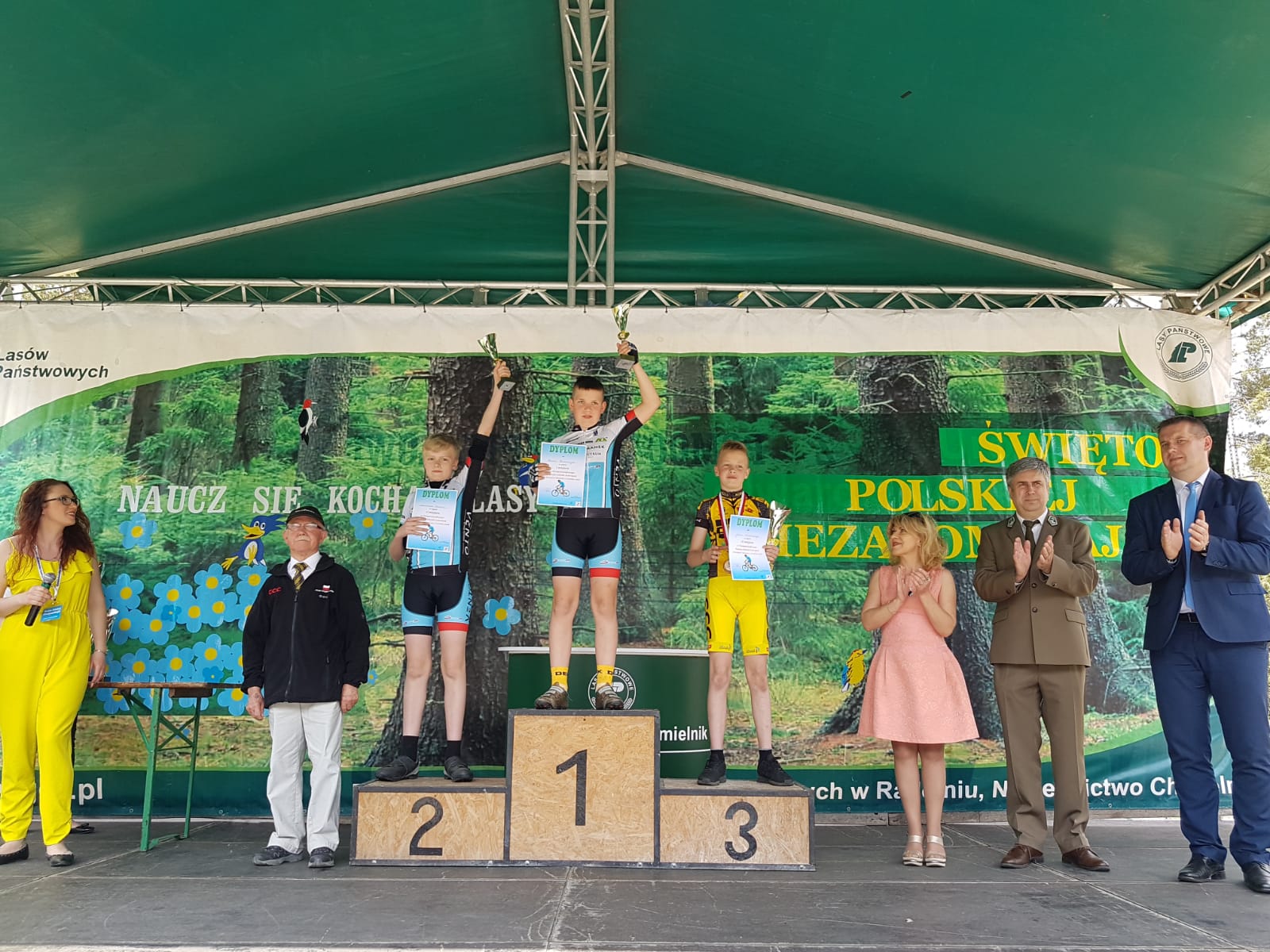 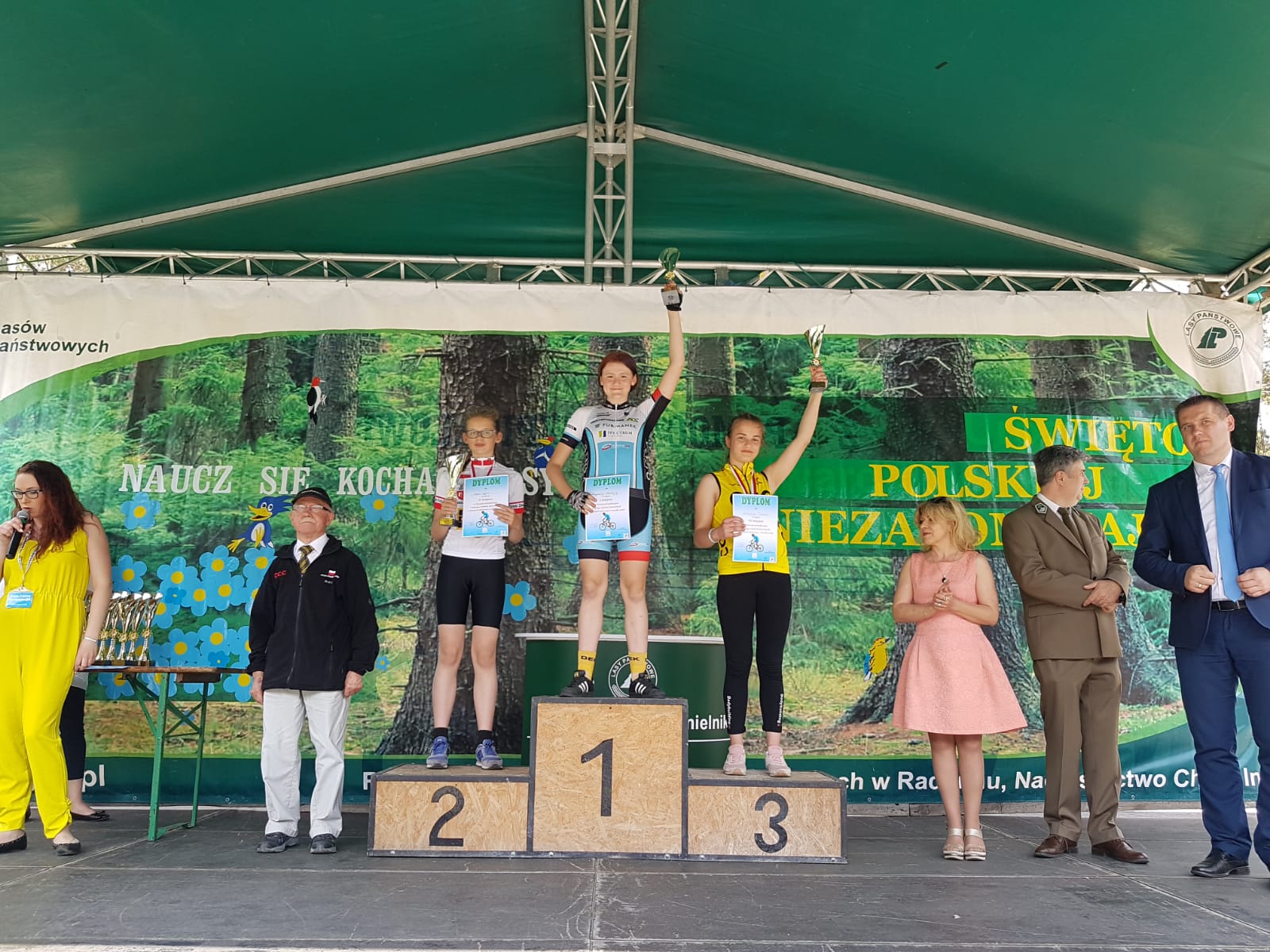 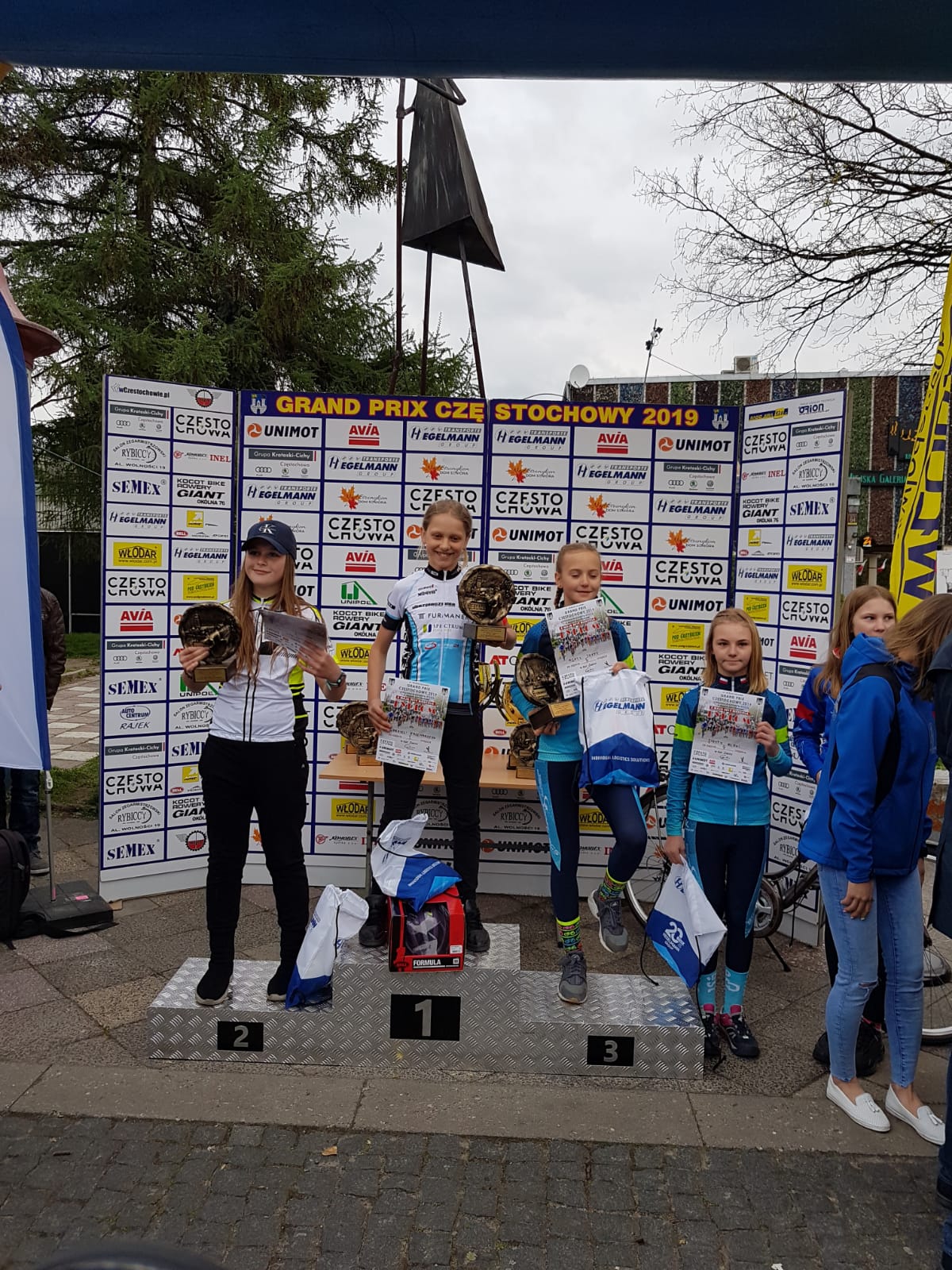 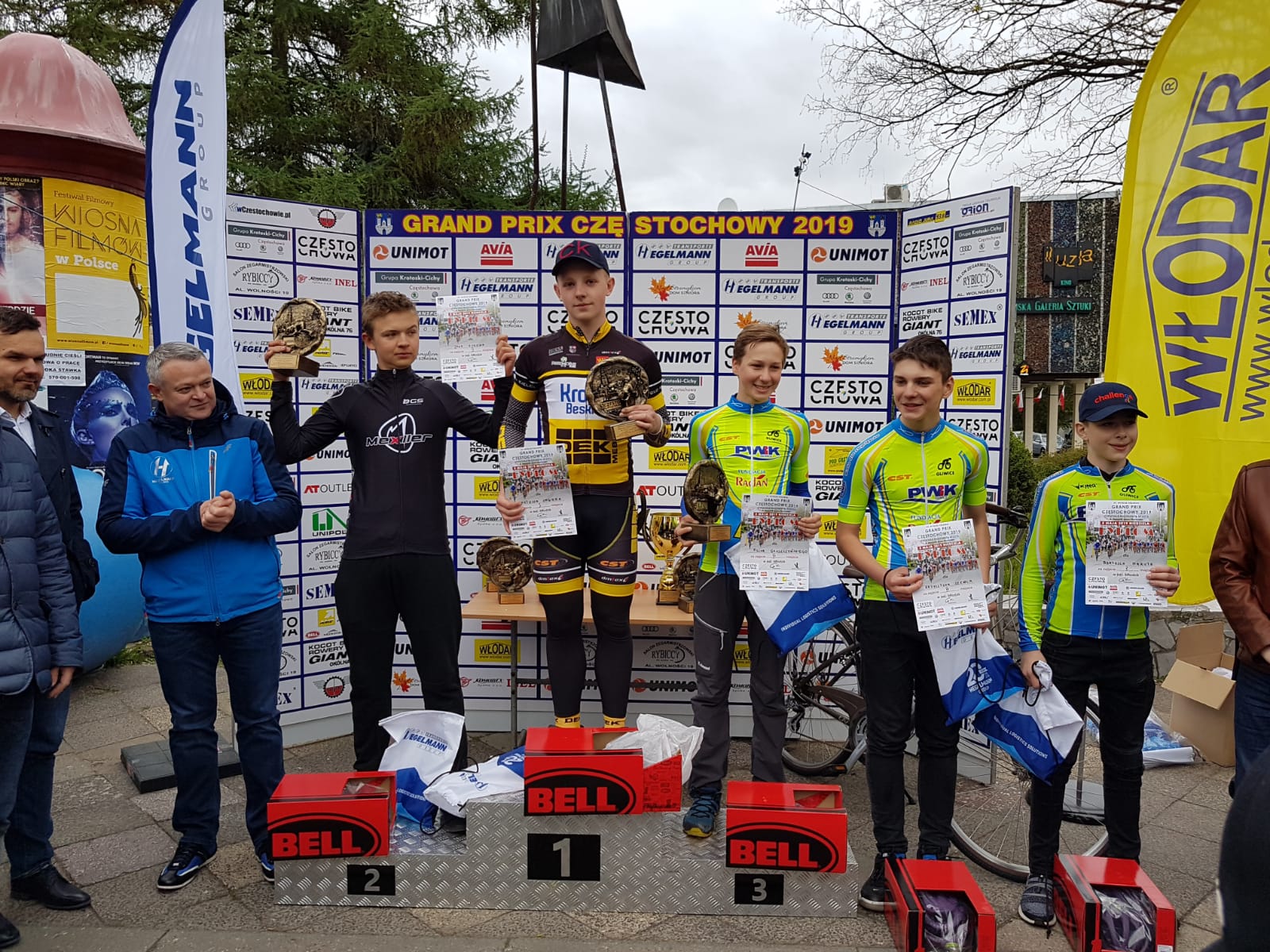 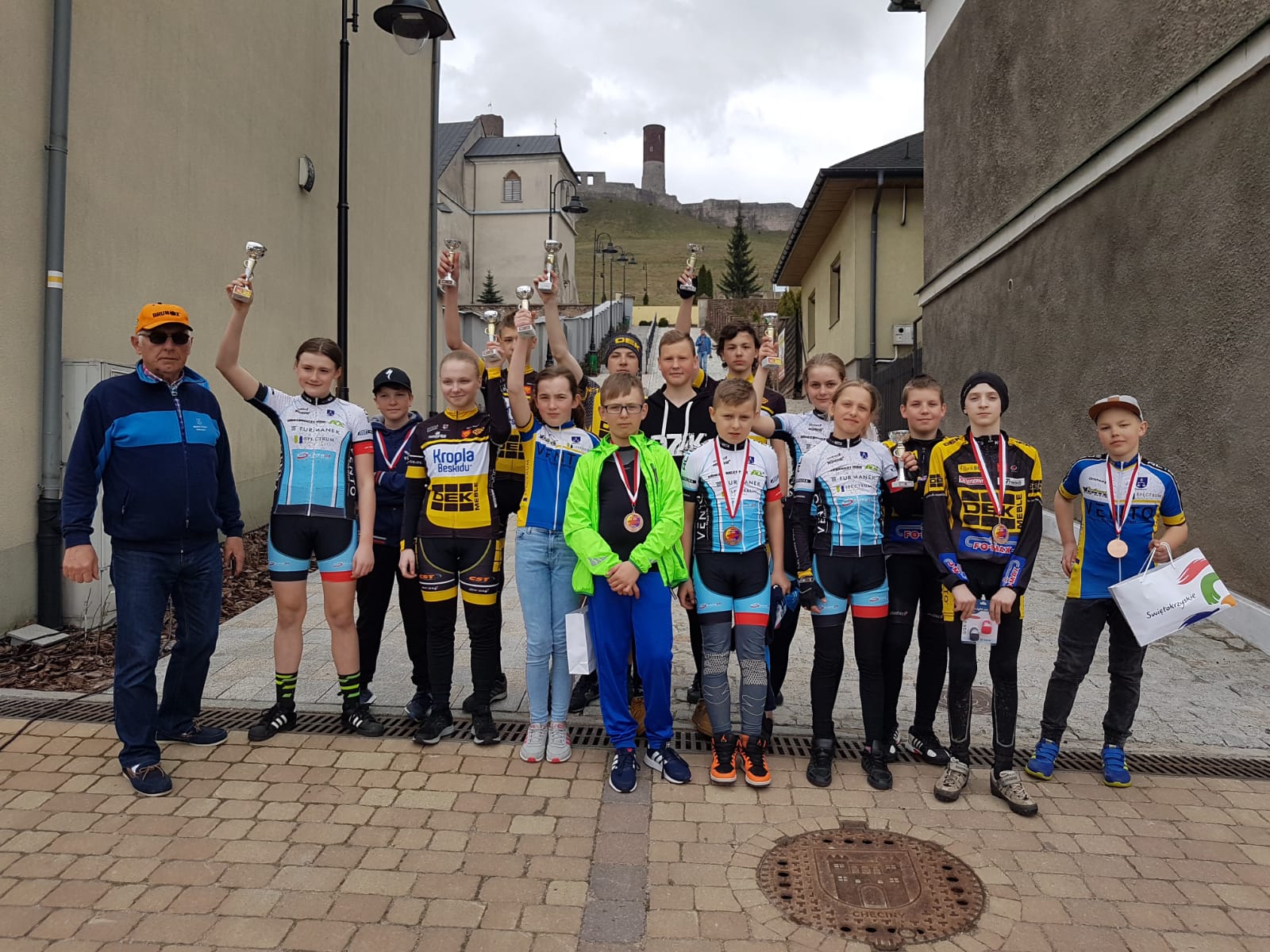 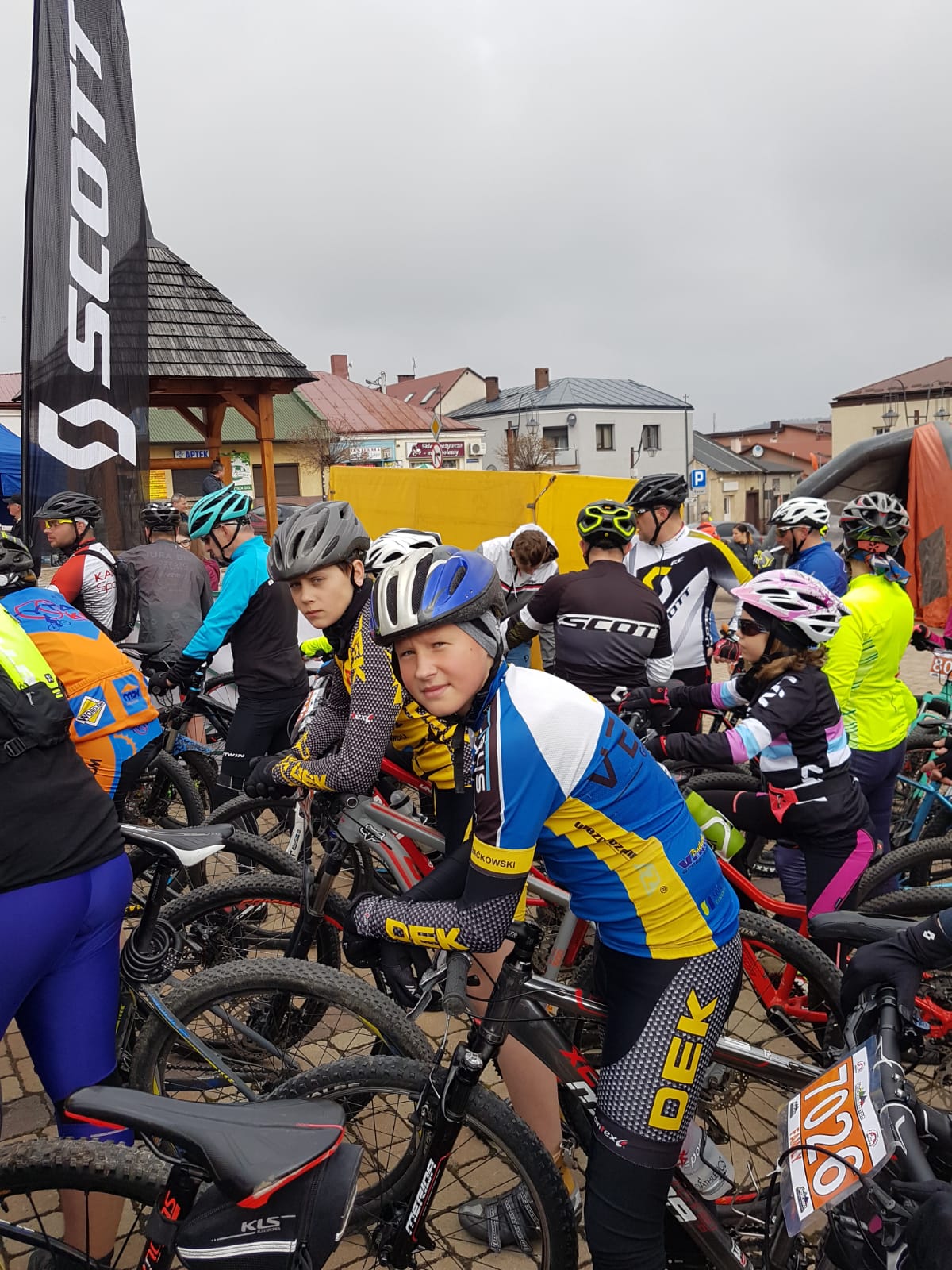 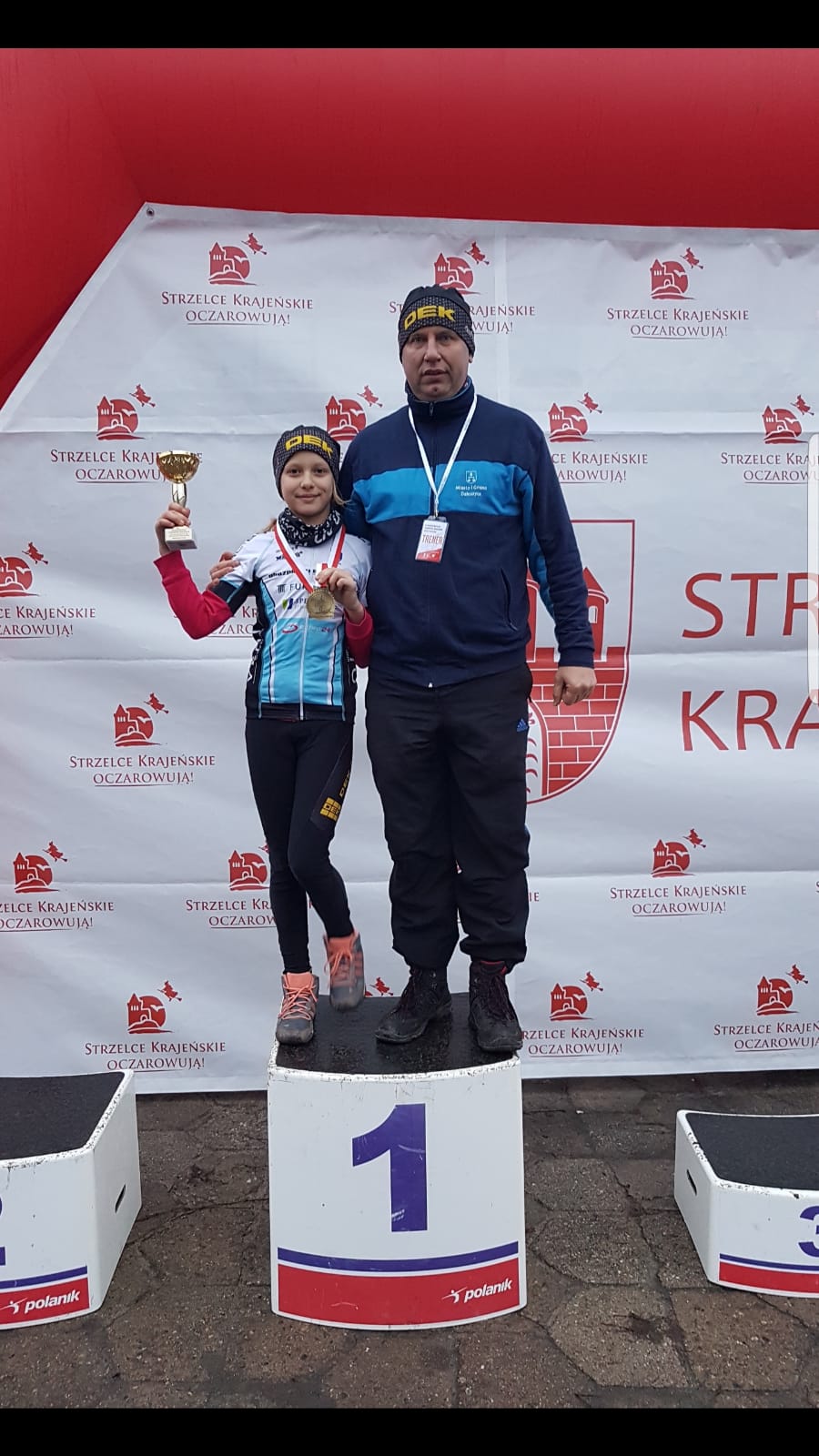 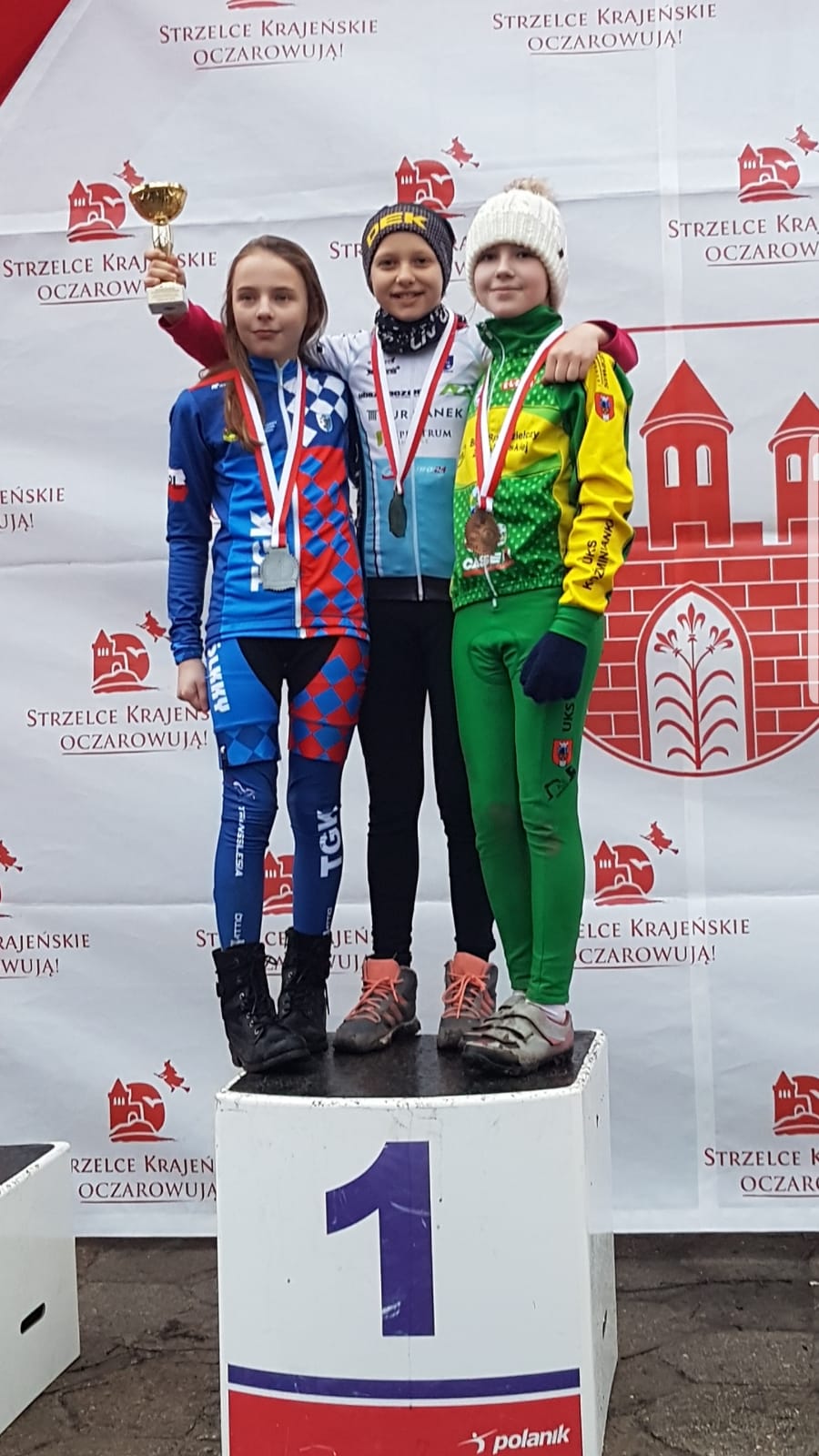 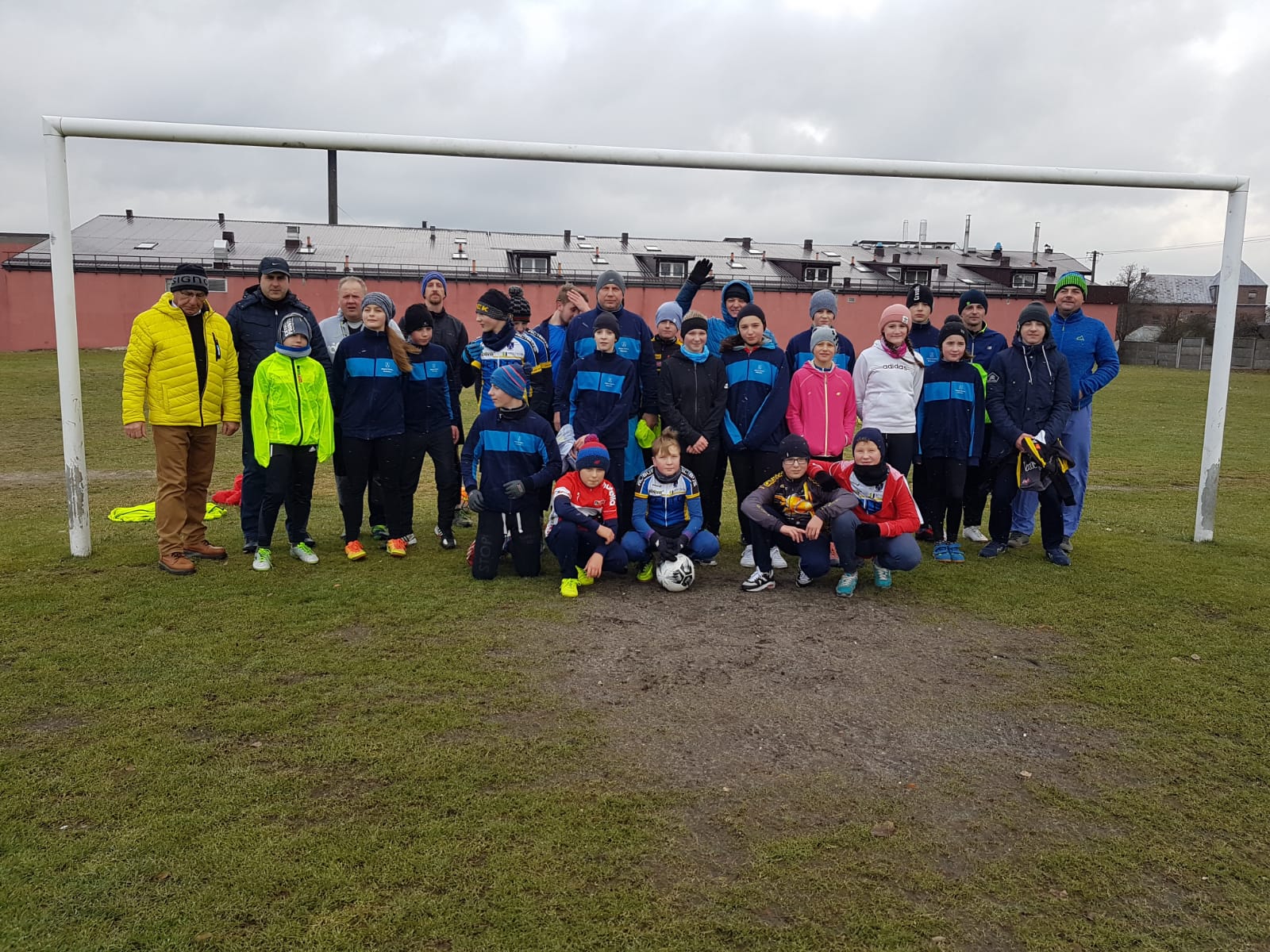 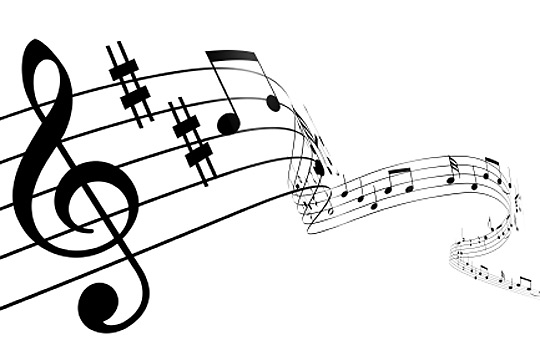 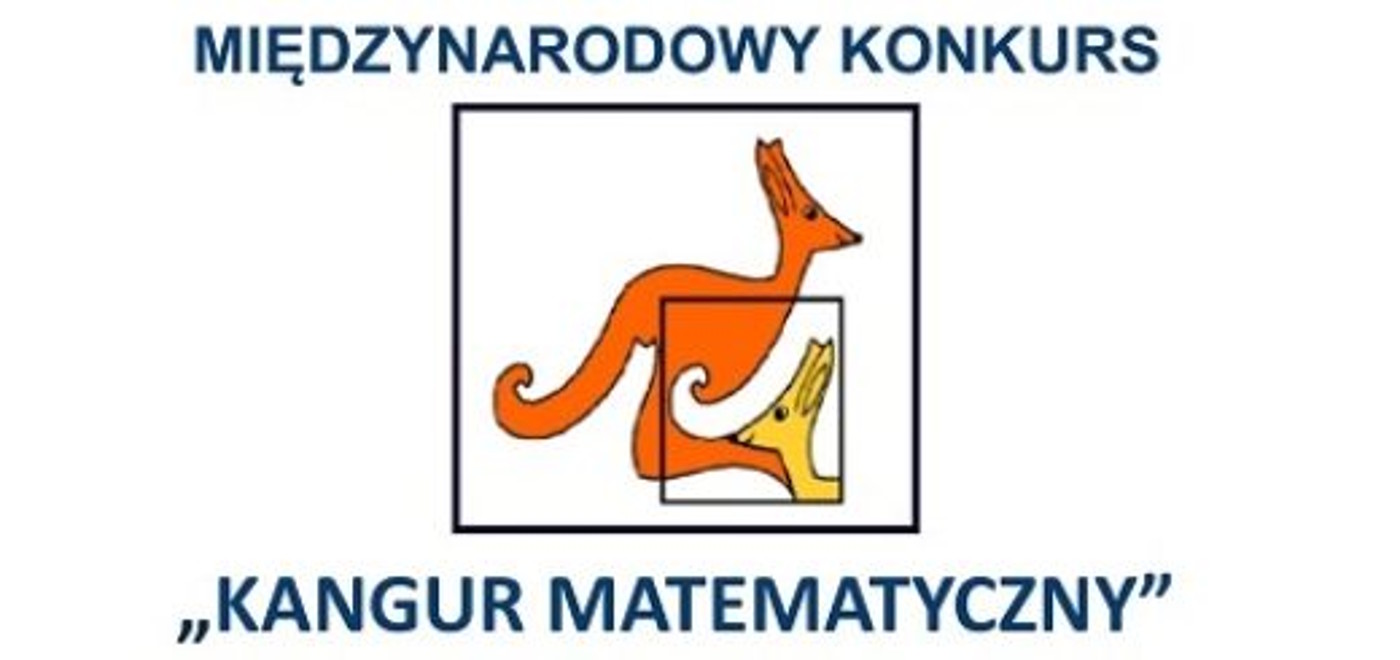 Wyróżnienia
Zofia Mańczyk, klasa IV c
Dominika Tuśnio, klasa V c
Oskar Kalisz, klasa VI a
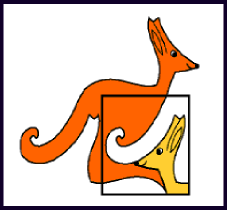 Szkolne Pasje i Talenty 2019
Do zobaczenia za rok